Použitelnost a výhody OPTIMEDu pro studenta klinické části studia
Použitelnost a výhody OPTIMEDu pro studenta klinické části studia
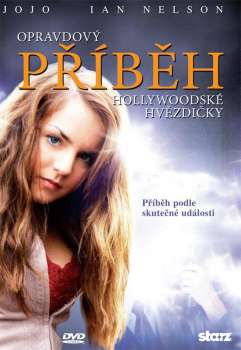 OPTIMED - optimalizovaná výuka všeobecného lékařství: http://opti.med.muni.cz
Opravdový příběh
Narodil jsem se 8.10.1977
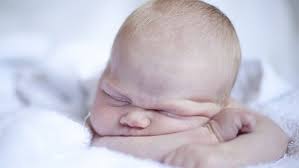 OPTIMED - optimalizovaná výuka všeobecného lékařství: http://opti.med.muni.cz
Opravdový příběh
Narodil jsem se 8.10.1977
V rodině učitelky matematiky a vědeckého pracovníka v oboru klimatogeografie
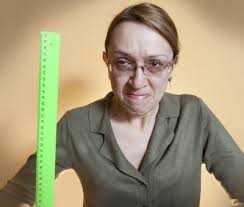 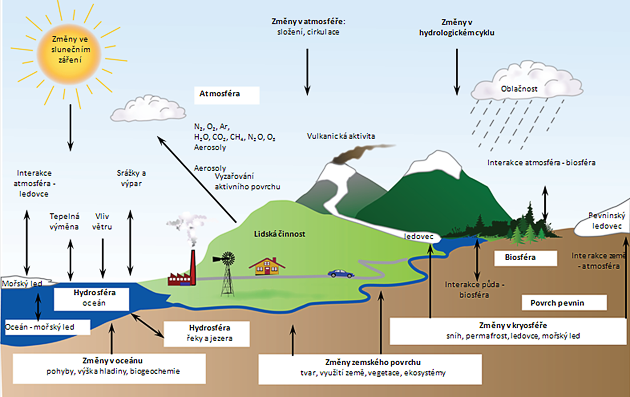 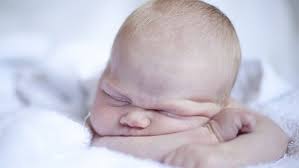 OPTIMED - optimalizovaná výuka všeobecného lékařství: http://opti.med.muni.cz
Opravdový příběh
Narodil jsem se 8.10.1977
V rodině učitelky matematiky a vědeckého pracovníka v oboru klimatogeografie
Lékařským povoláním a medicínskou vědou netknutý
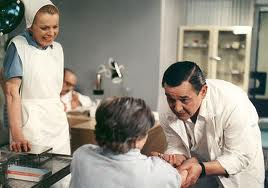 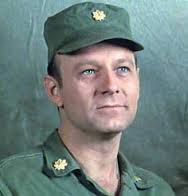 OPTIMED - optimalizovaná výuka všeobecného lékařství: http://opti.med.muni.cz
Opravdový příběh
Narodil jsem se 8.10.1977
V rodině učitelky matematiky a vědeckého pracovníka v oboru klimatogeografie
Lékařským povoláním a medicínskou vědou netknutý
Medicína byla jasná volba
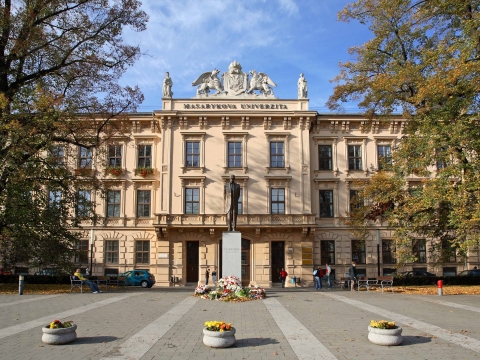 OPTIMED - optimalizovaná výuka všeobecného lékařství: http://opti.med.muni.cz
Studium medicíny
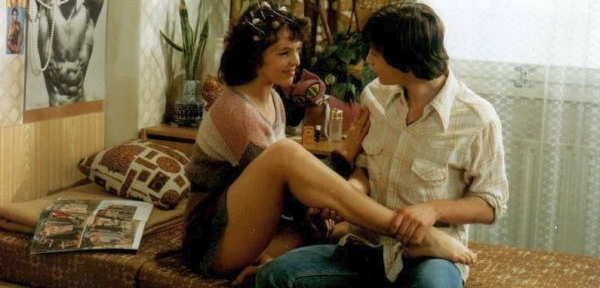 Děkanát Lékařské fakulty Masarykovy univerzity Vám oznamuje, že jste byl přijat ke studiu v oboru všeobecné lékařství…
OPTIMED - optimalizovaná výuka všeobecného lékařství: http://opti.med.muni.cz
Studium medicíny
Dá se naučit celá anatomie?
K čemu se mám učit biofyziku?
Biochemie 3 semestry??? Jako vážně???
Co je to embryologie?
Já myslel, že patologie je pitvání a ony jsou to zase jen sklíčka 
Kdy uvidím prvního pacienta?
A kdy už ho budu operovat?
OPTIMED - optimalizovaná výuka všeobecného lékařství: http://opti.med.muni.cz
Hlavní zklamání
Sedíme v posluchárně a posloucháme přednášky.
Teoretické předměty jsou oddělené od klinických.
Témata se opakují a říkají pořád to stejné
Co z toho je vlastně důležité?
Z čeho se mám učit?
Můžu se někoho zeptat?
OPTIMED - optimalizovaná výuka všeobecného lékařství: http://opti.med.muni.cz
Hlavní zklamání
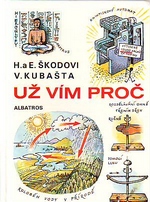 OPTIMED - optimalizovaná výuka všeobecného lékařství: http://opti.med.muni.cz
Použitelnost a výhody OPTIMEDu pro studenta klinické části studia
NEBYL OPTIMED
OPTIMED - optimalizovaná výuka všeobecného lékařství: http://opti.med.muni.cz
Zklamání je pryč
Sedíme v posluchárně a posloucháme přednášky.
Tady by mohl OPTIMED ještě zapracovat…
Teoretické předměty jsou oddělené od klinických.
OPTIMED spojuje teorii s praxí pomocí vyhledávání
Témata se opakují a říkají pořád to stejné
Jenže pohled na stejný problém je z každého oboru jiný, přečti si výstupy z učení
Co z toho je vlastně důležité?
Co je v OPTIMEDu , to musím umět
Z čeho se mám učit?
Aktualizované literární zdroje
Můžu se někoho zeptat?
Přímý mail na garanta jednotky
OPTIMED - optimalizovaná výuka všeobecného lékařství: http://opti.med.muni.cz
Takže…
Kdybych tenkrát měl OPTIMED,
prostě a jen bych surfoval…
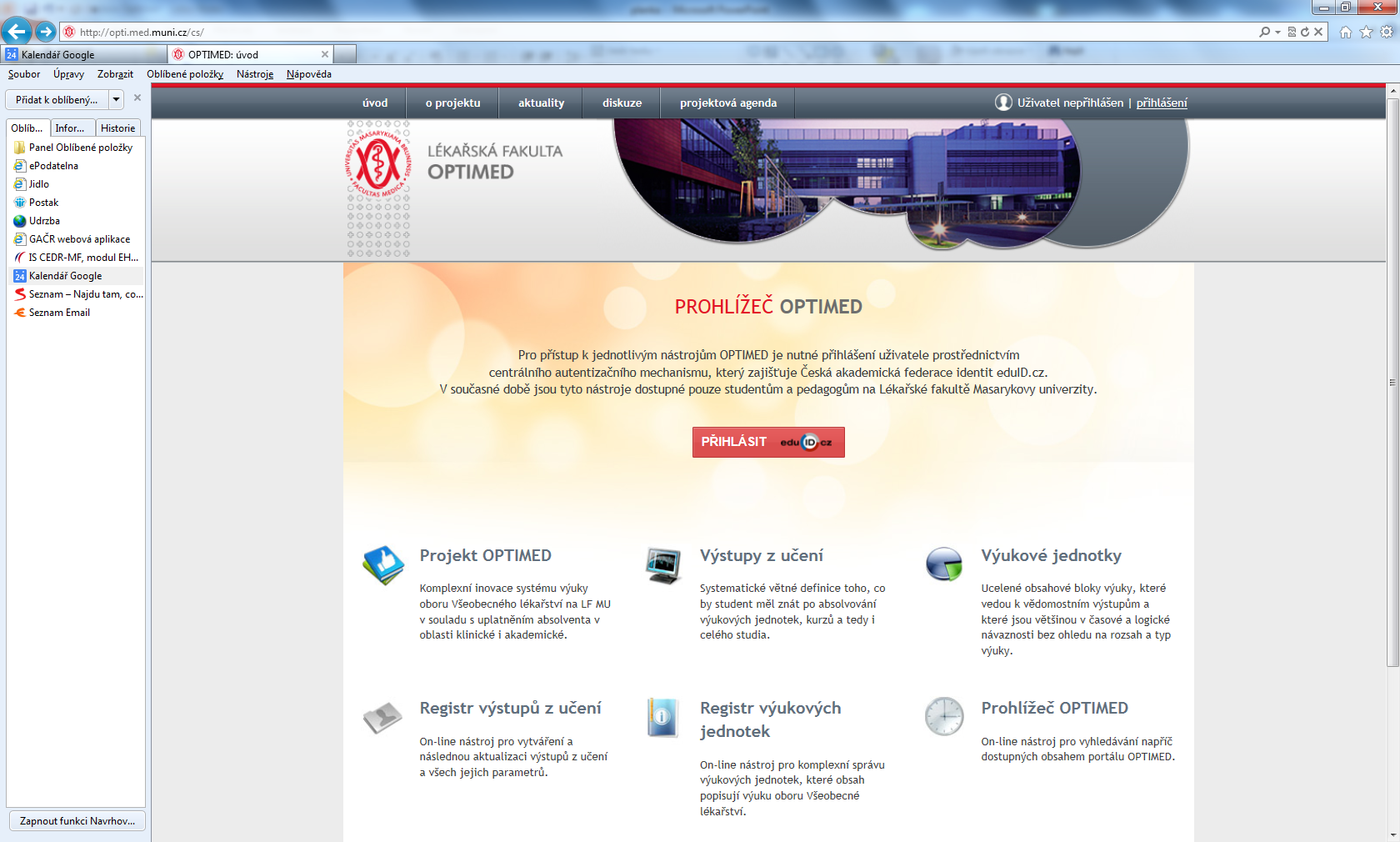 OPTIMED - optimalizovaná výuka všeobecného lékařství: http://opti.med.muni.cz
Použitelnost a výhody OPTIMEDu pro studenta klinické části studia
Co se naučím v chirurgické propedeutice?
OPTIMED - optimalizovaná výuka všeobecného lékařství: http://opti.med.muni.cz
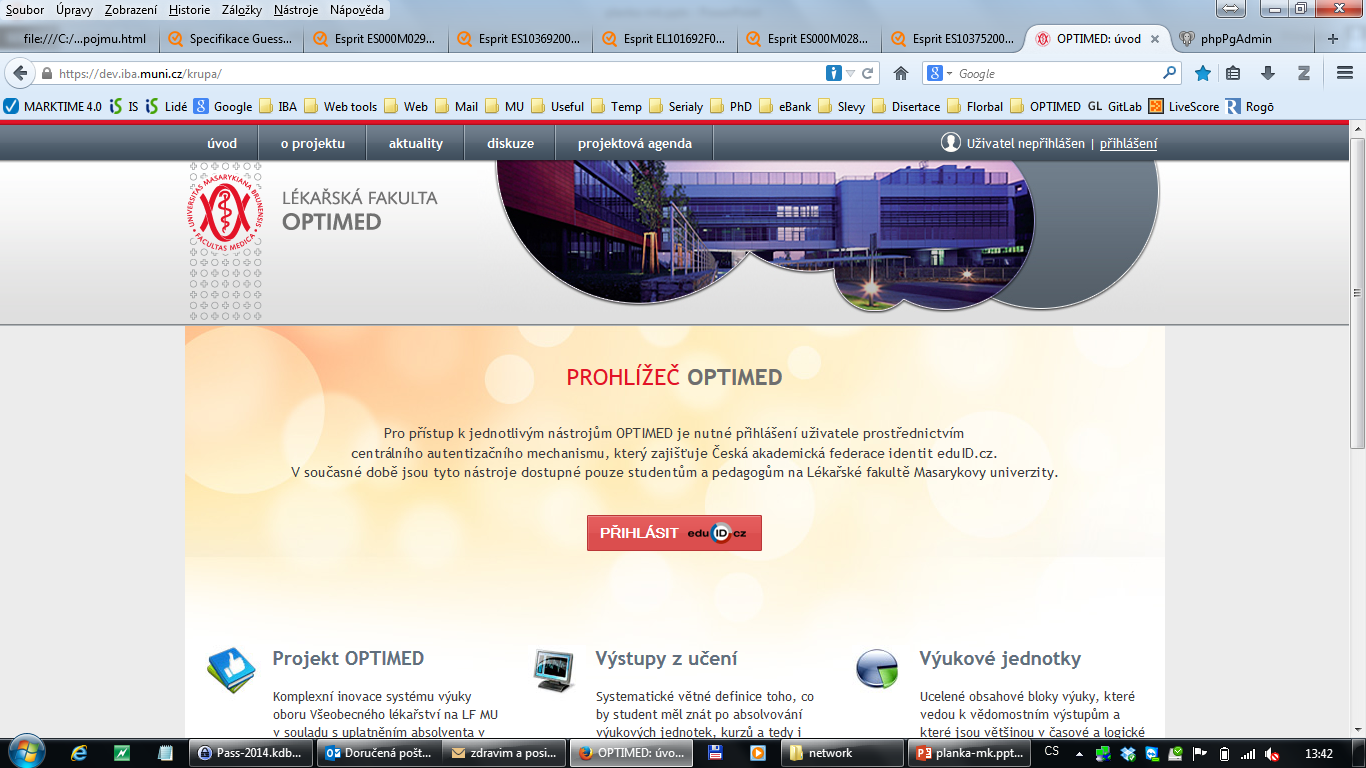 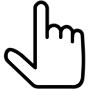 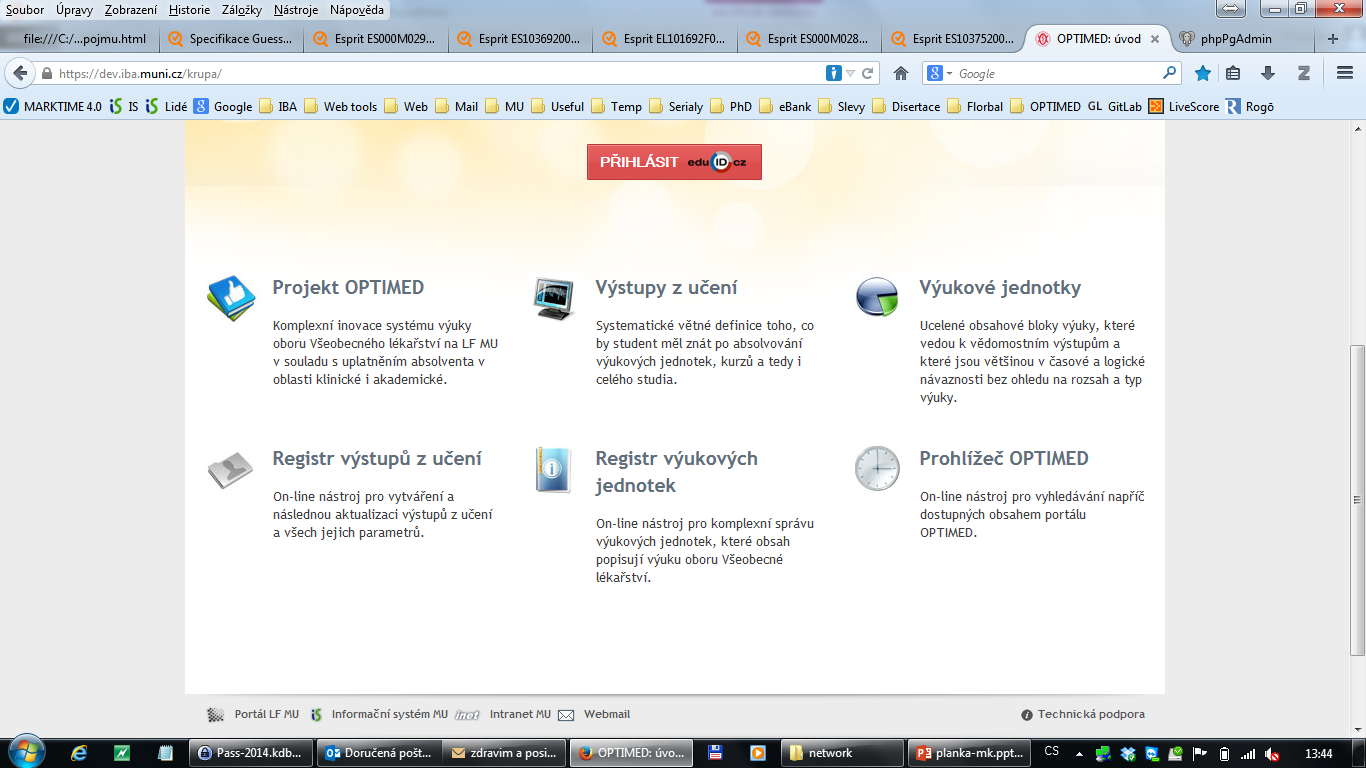 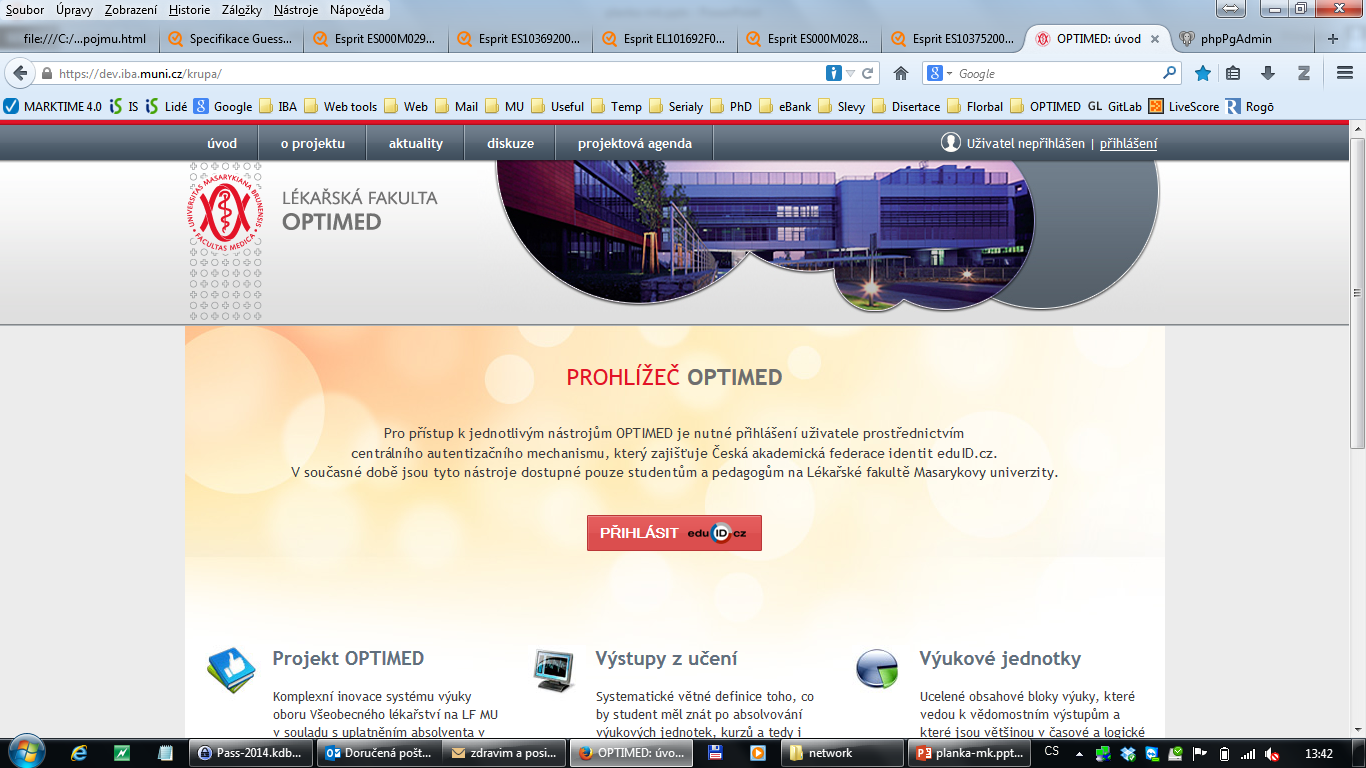 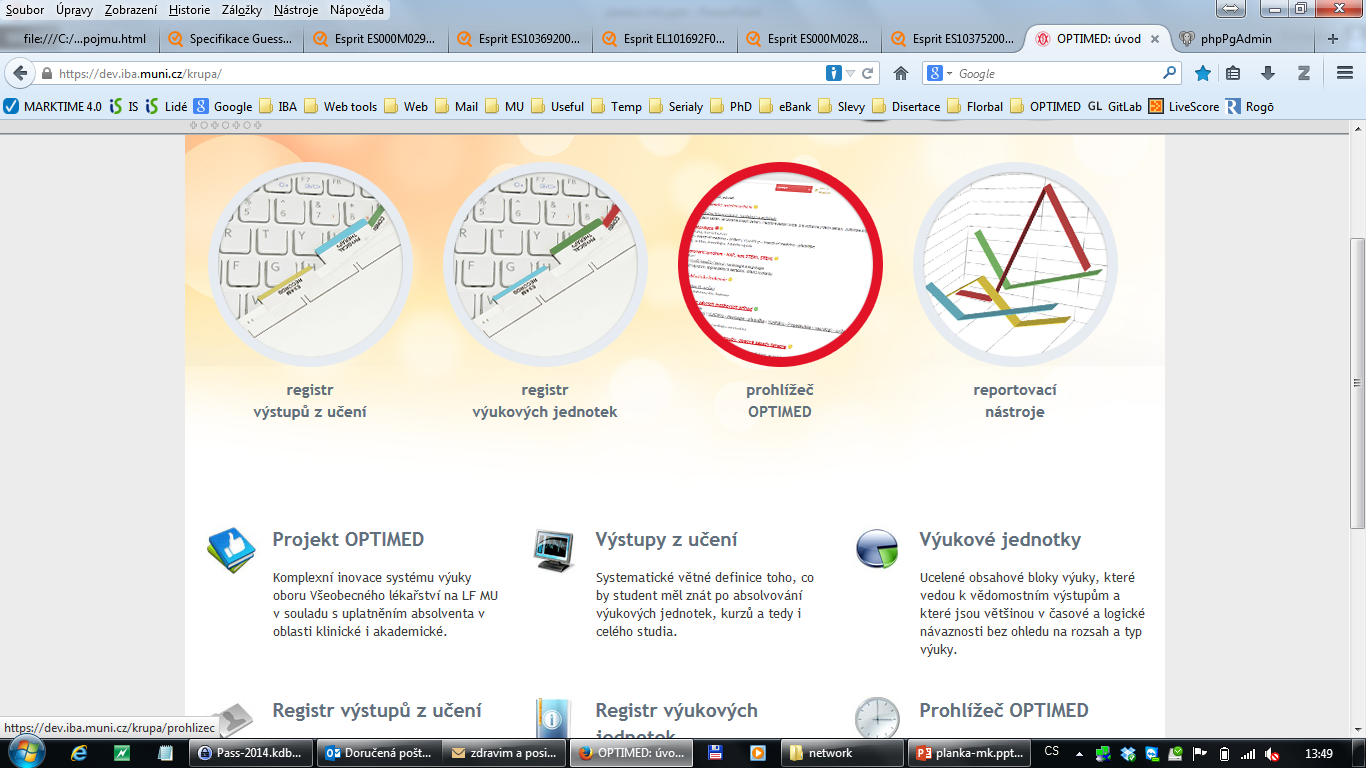 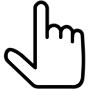 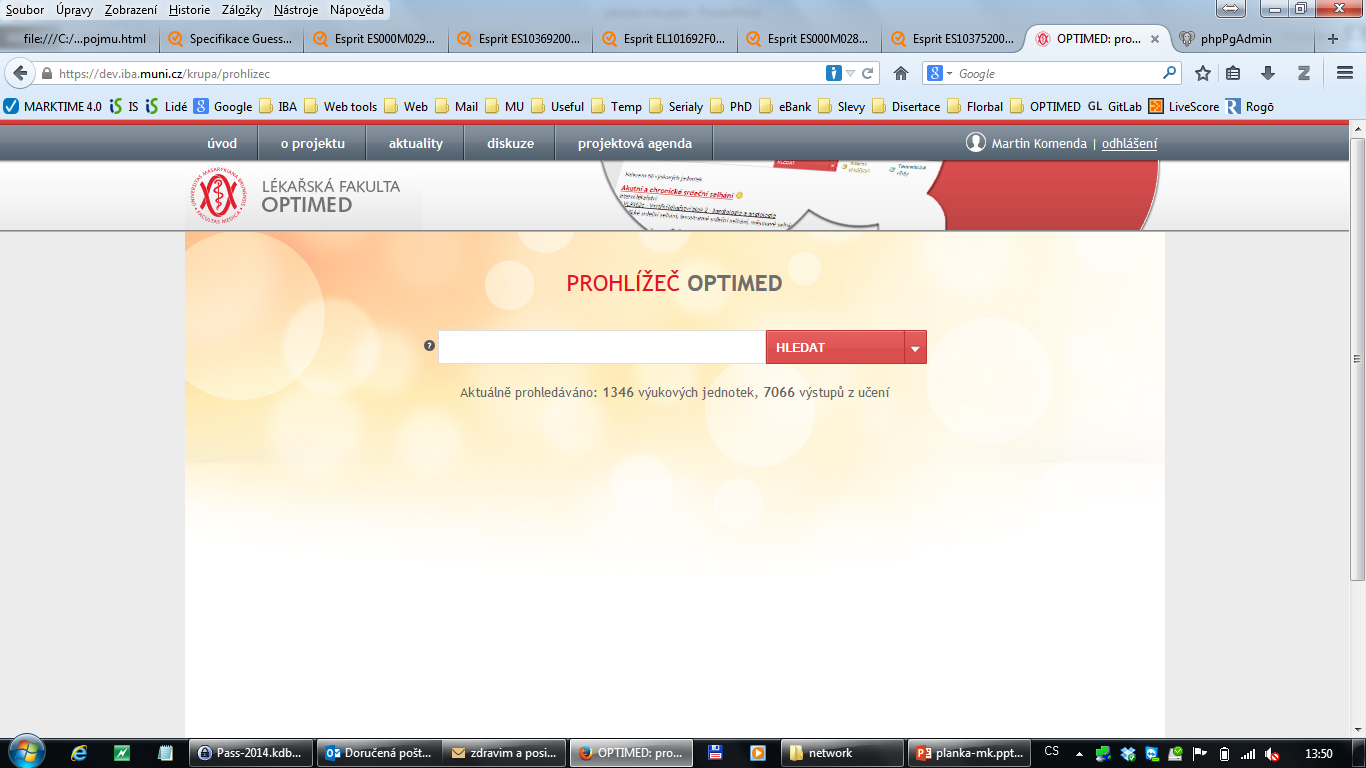 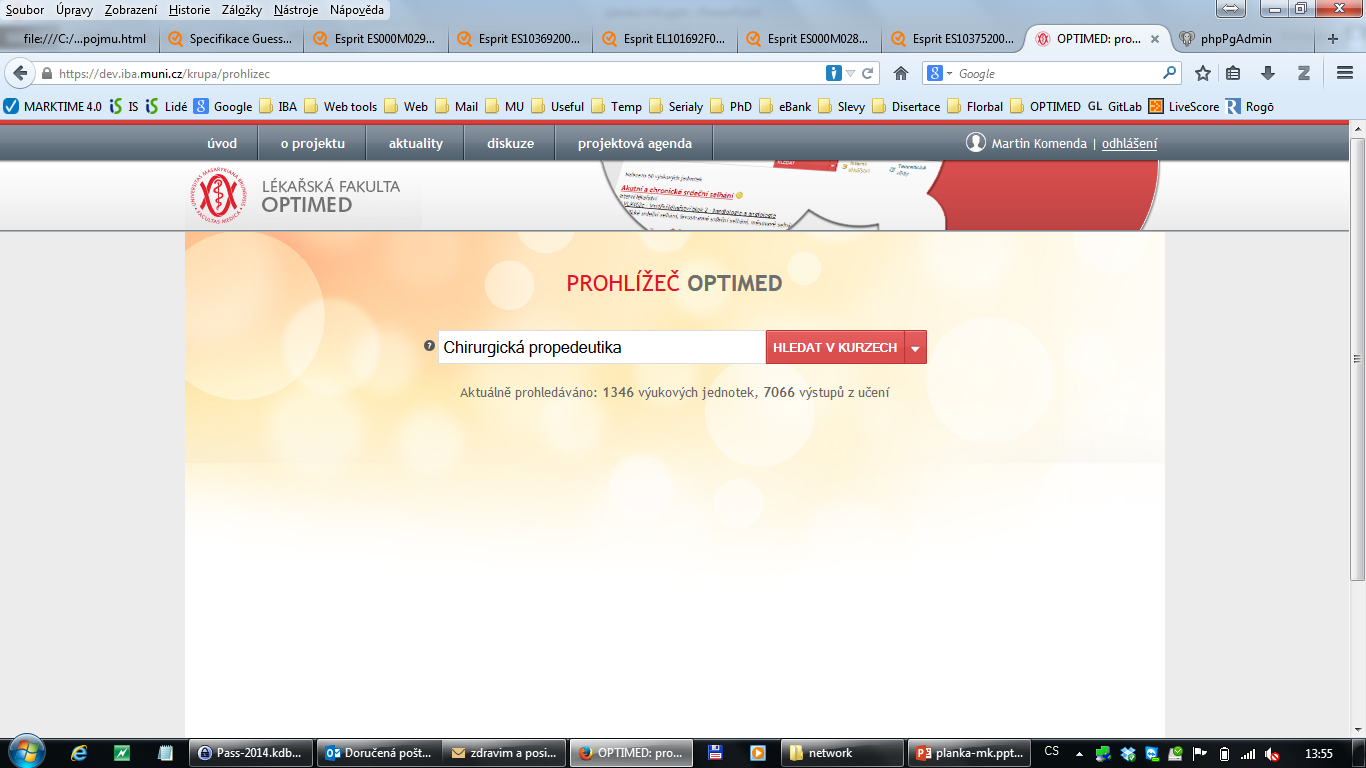 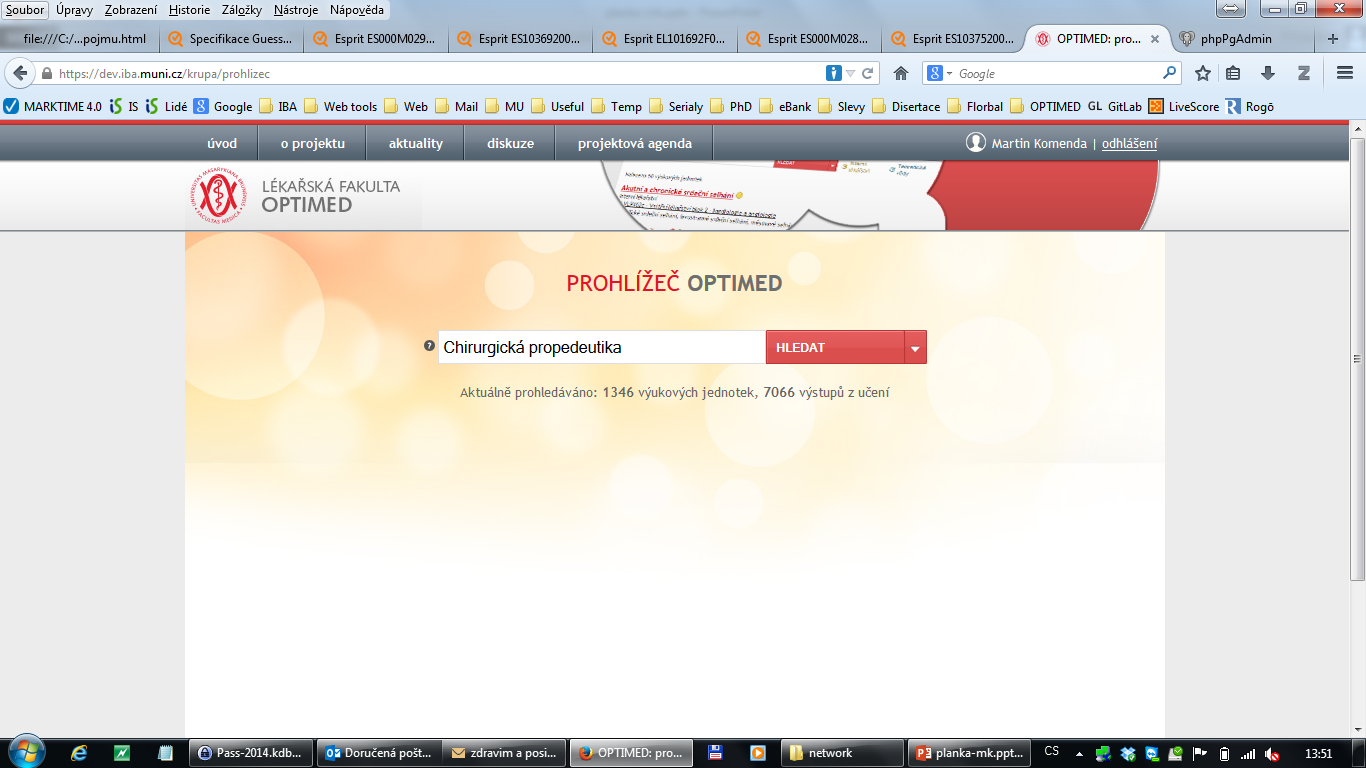 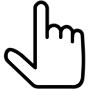 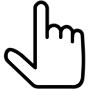 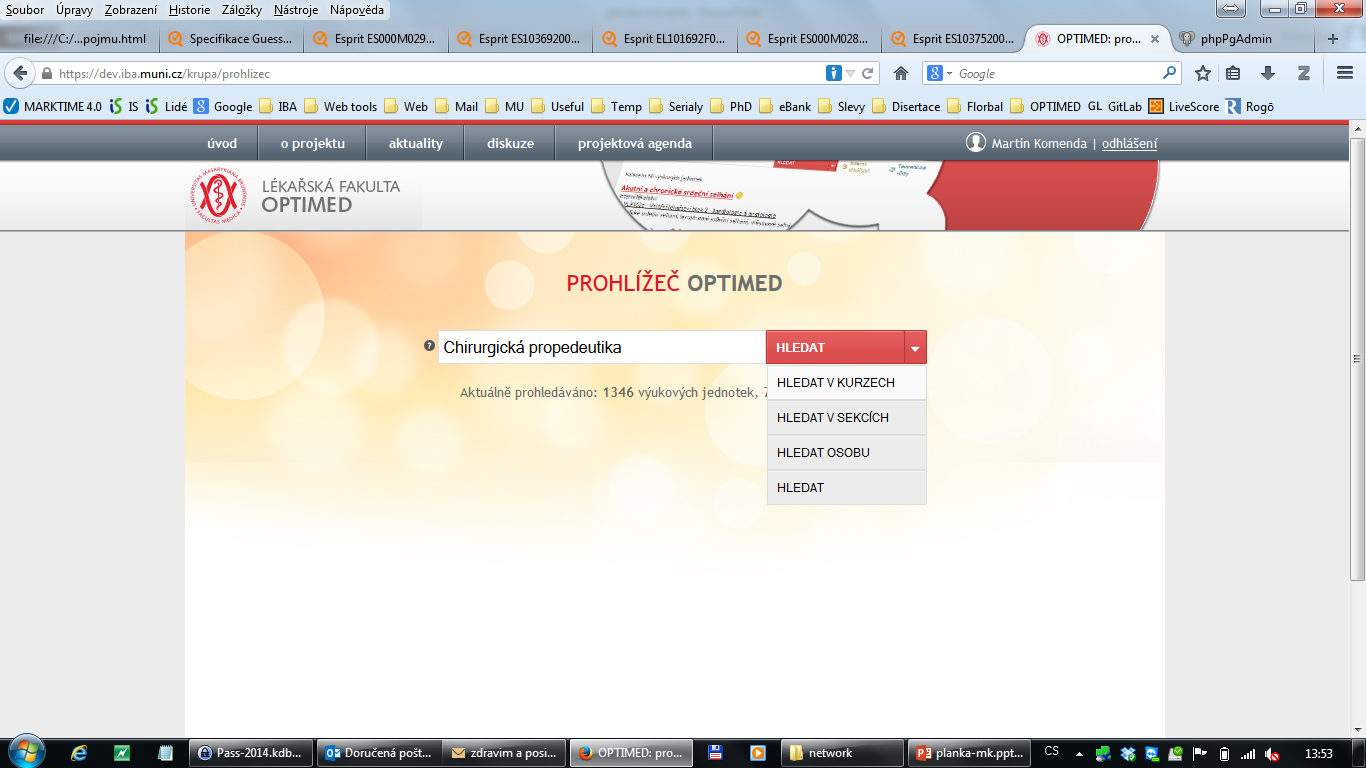 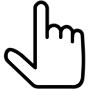 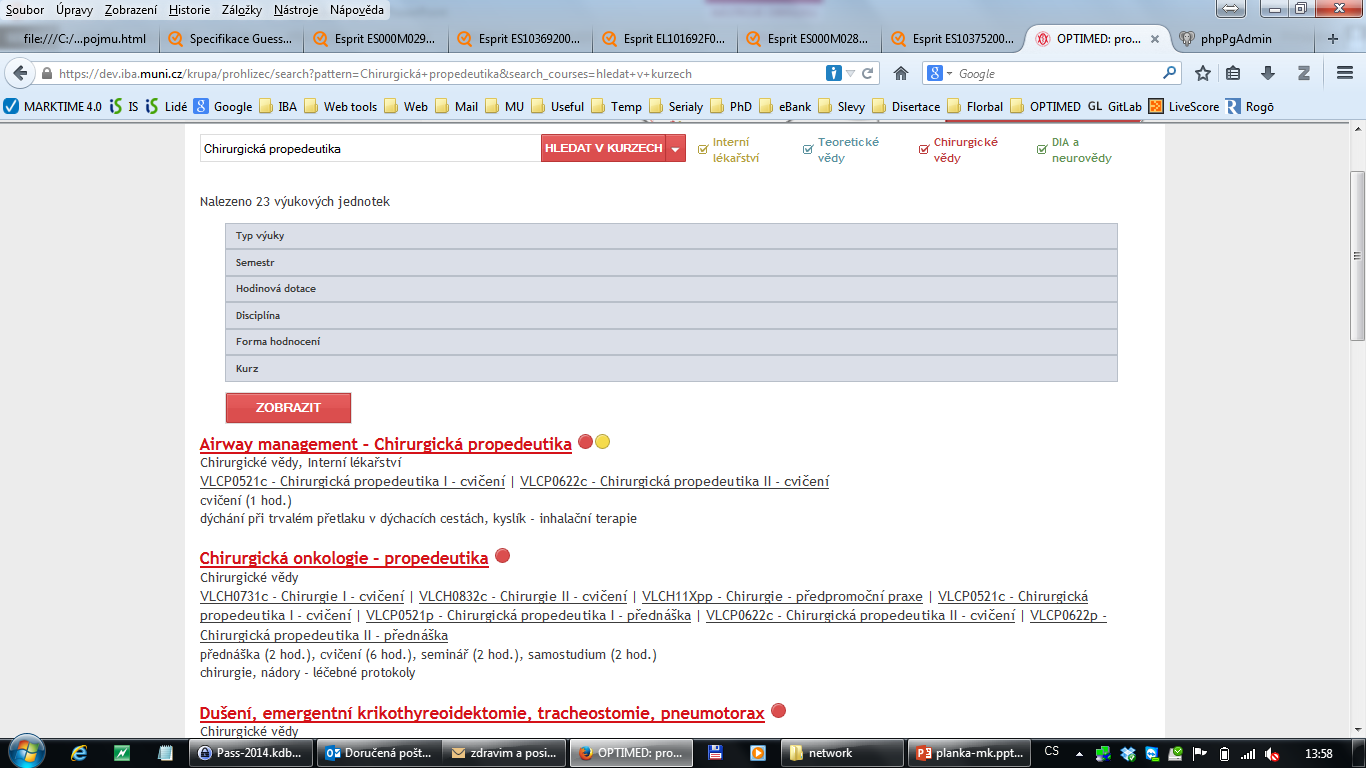 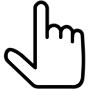 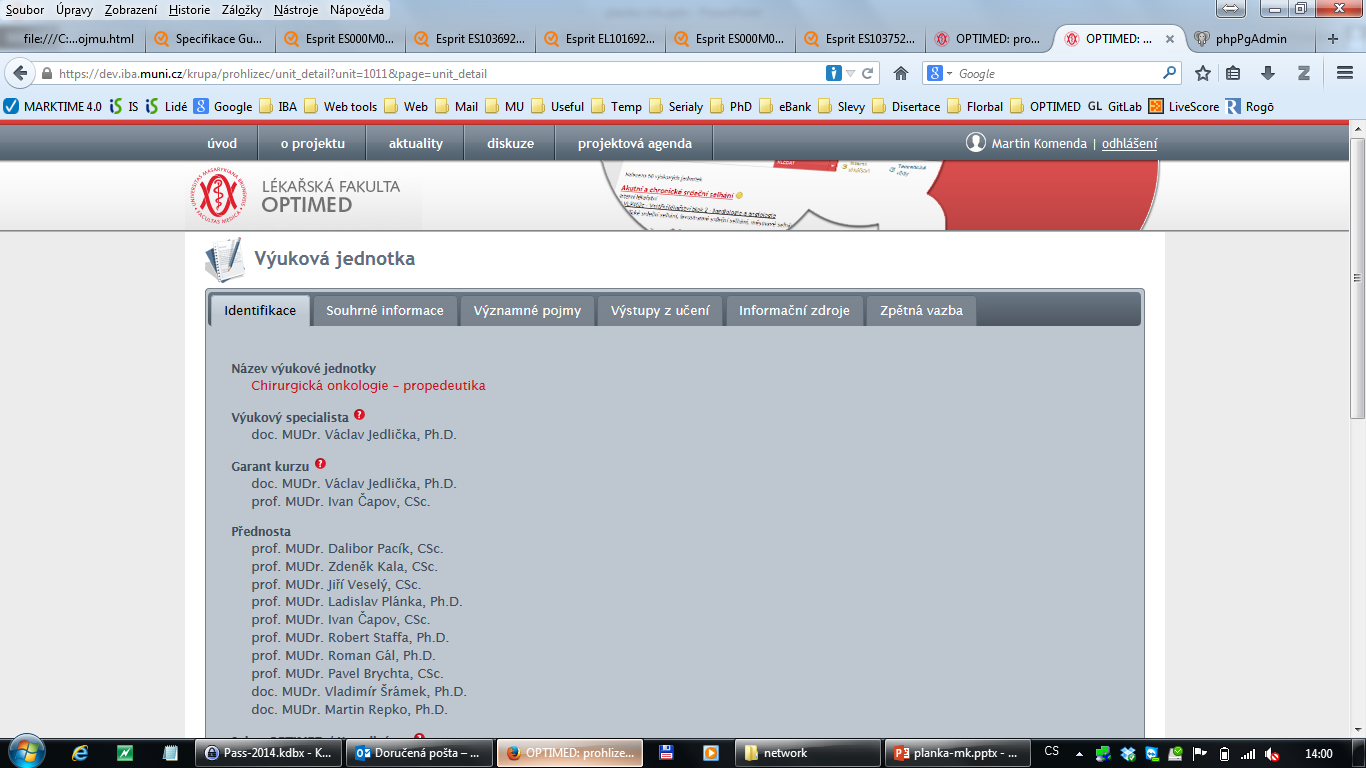 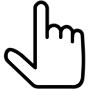 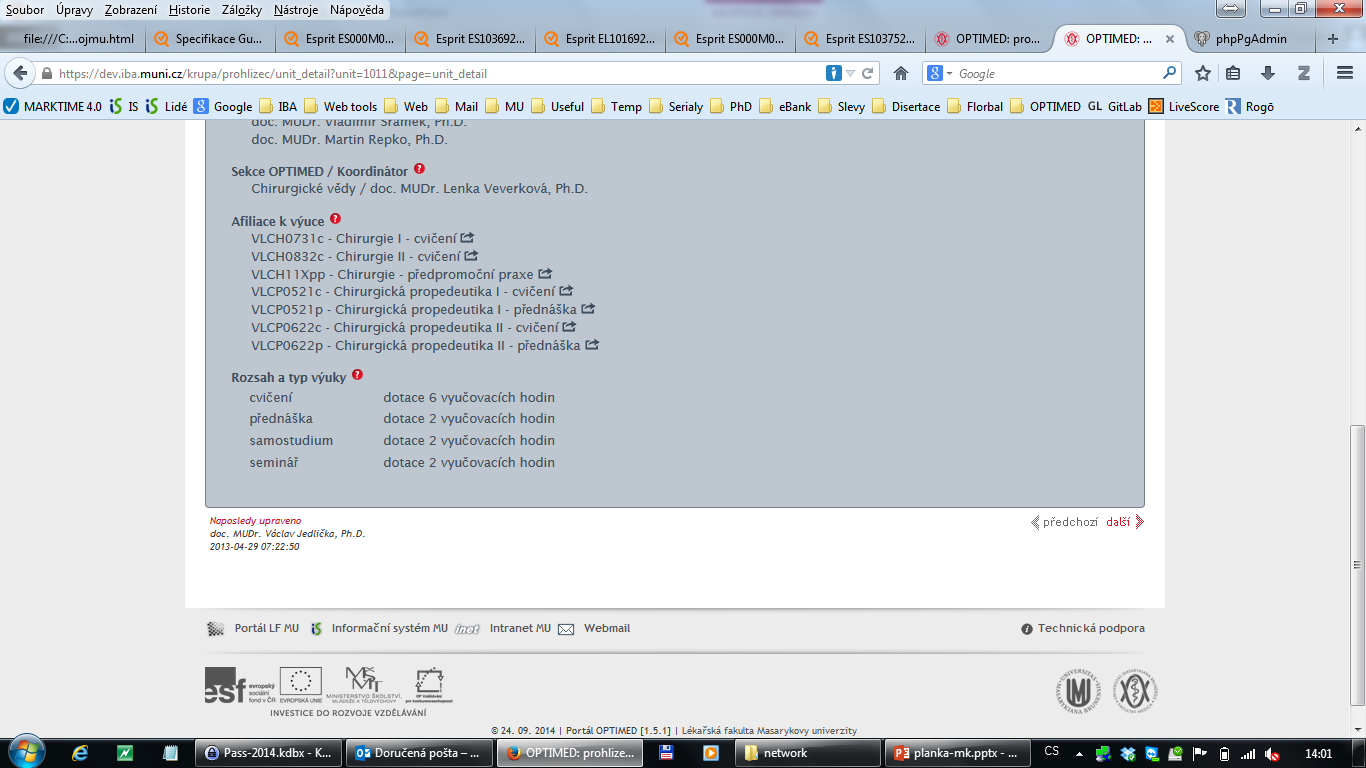 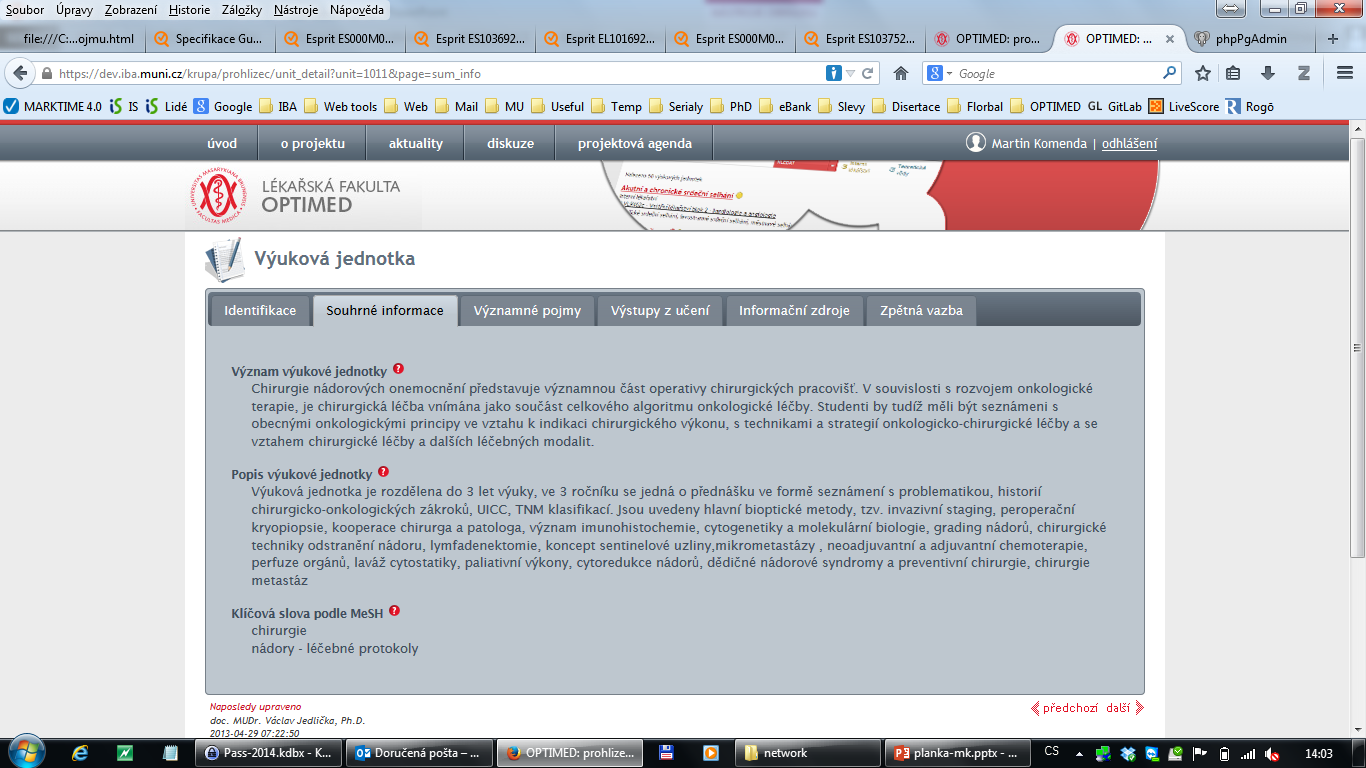 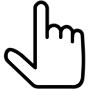 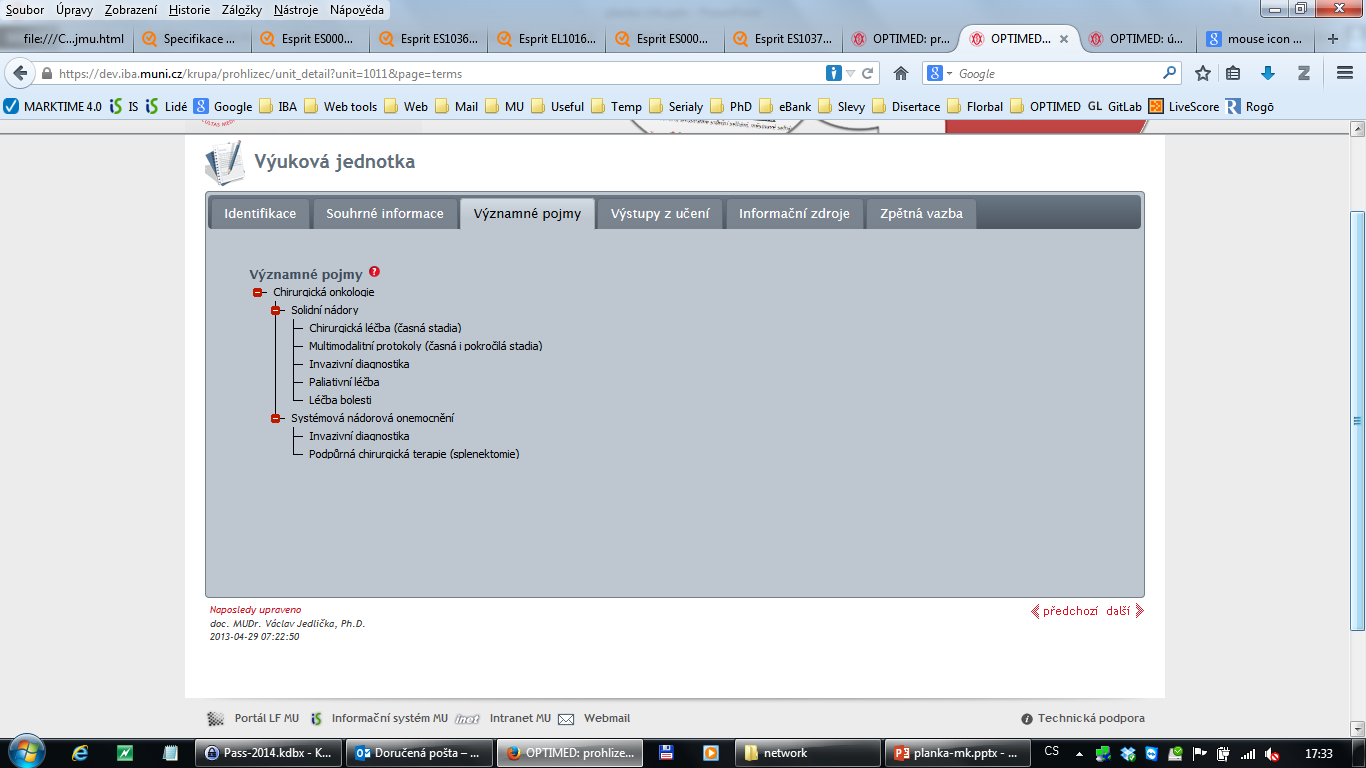 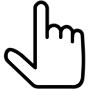 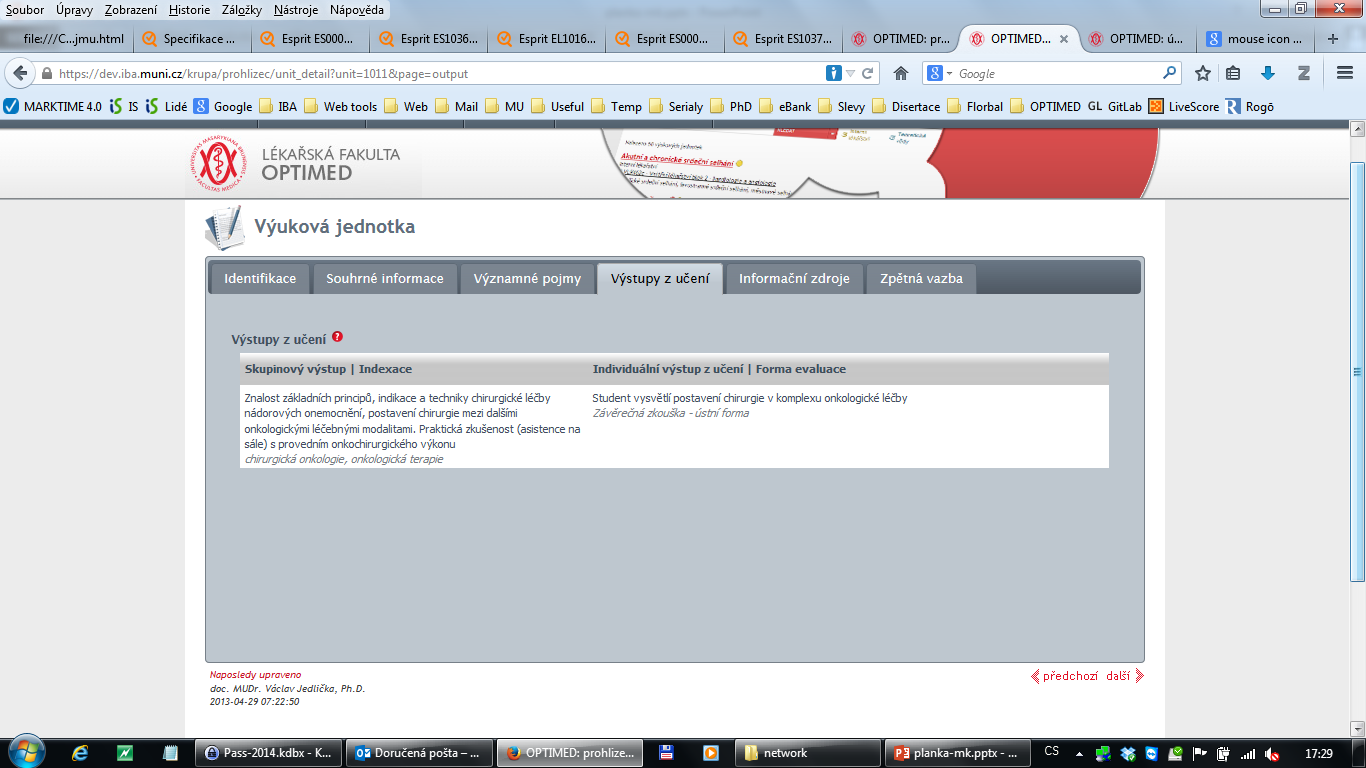 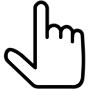 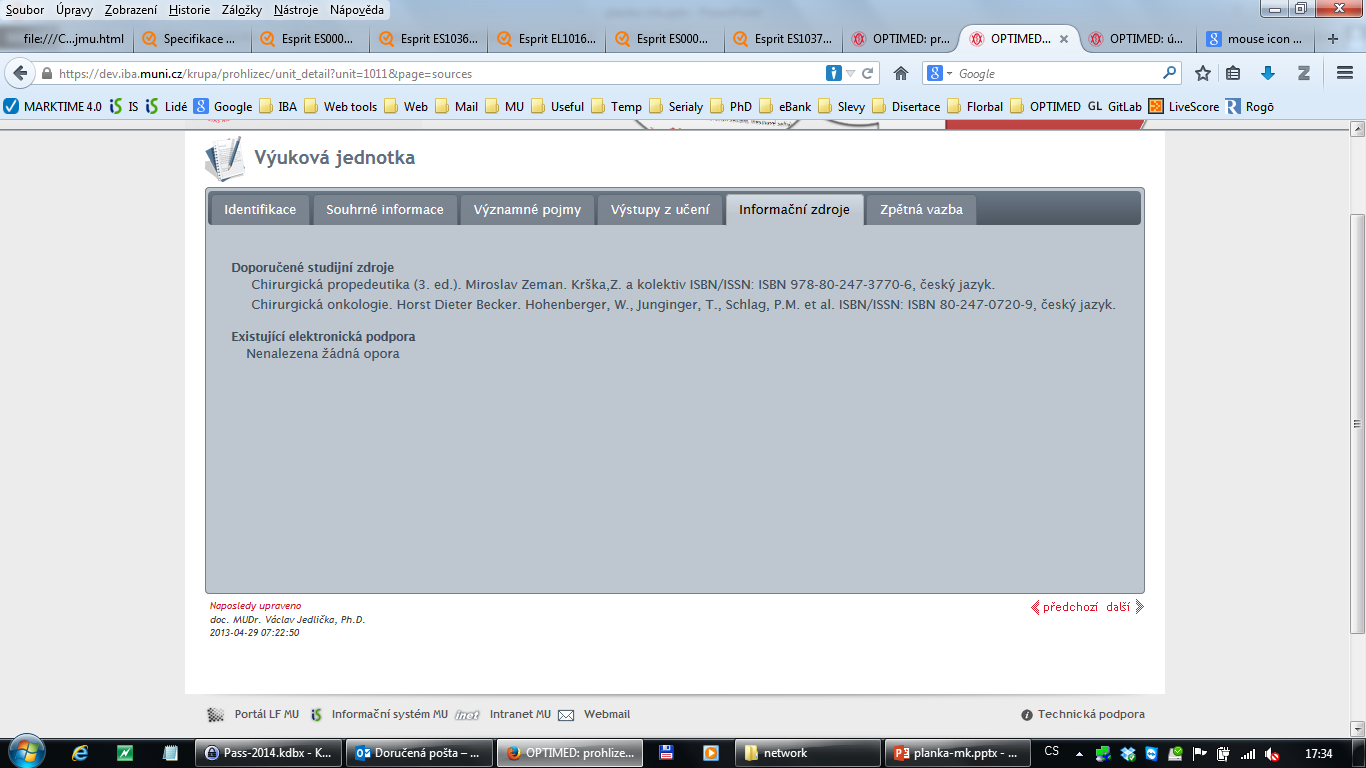 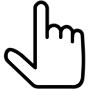 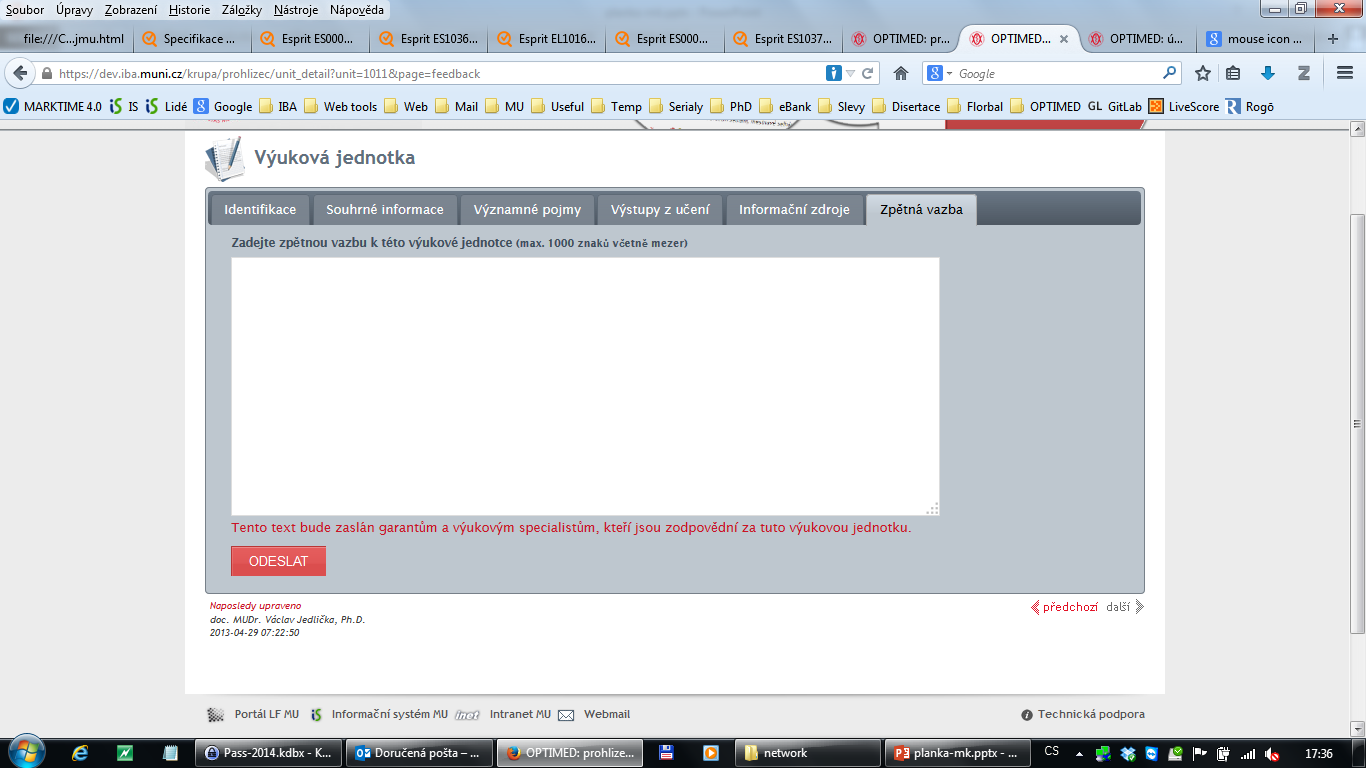 Použitelnost a výhody OPTIMEDu pro studenta klinické části studia
Vzpomínám si na anatomické pitevně na žlučník plný kamenů, zítra máme mluvit v chirurgii o játrech a žlučníku. Možná by mě zajímaly souvislosti….
OPTIMED - optimalizovaná výuka všeobecného lékařství: http://opti.med.muni.cz
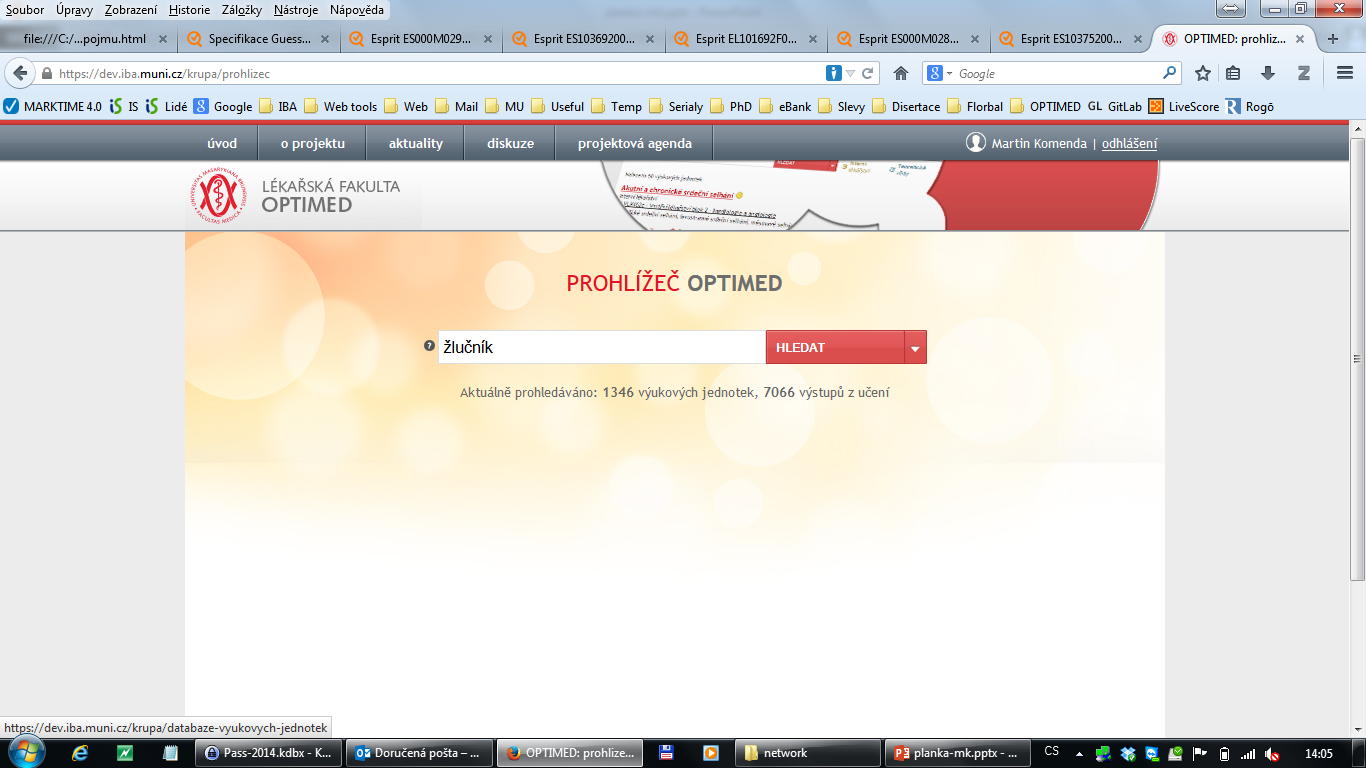 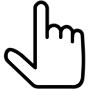 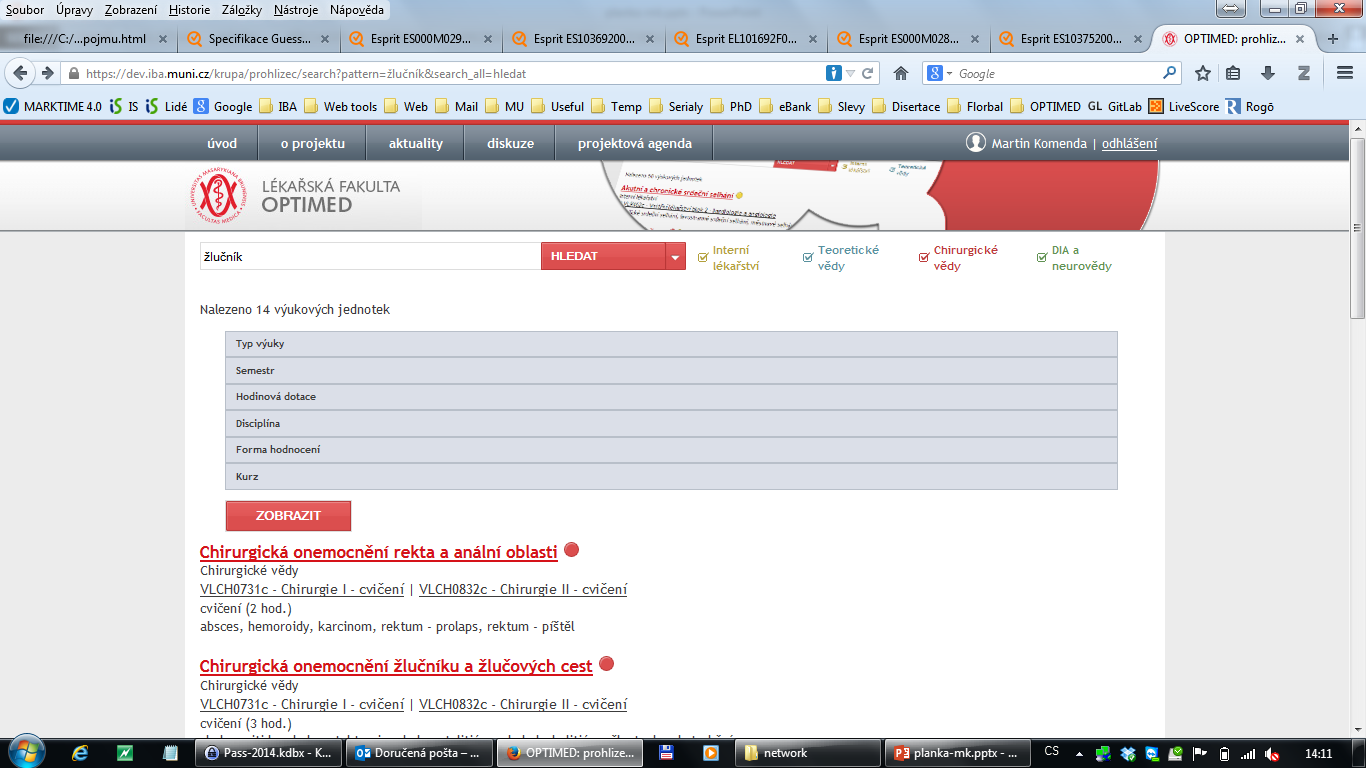 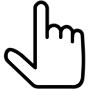 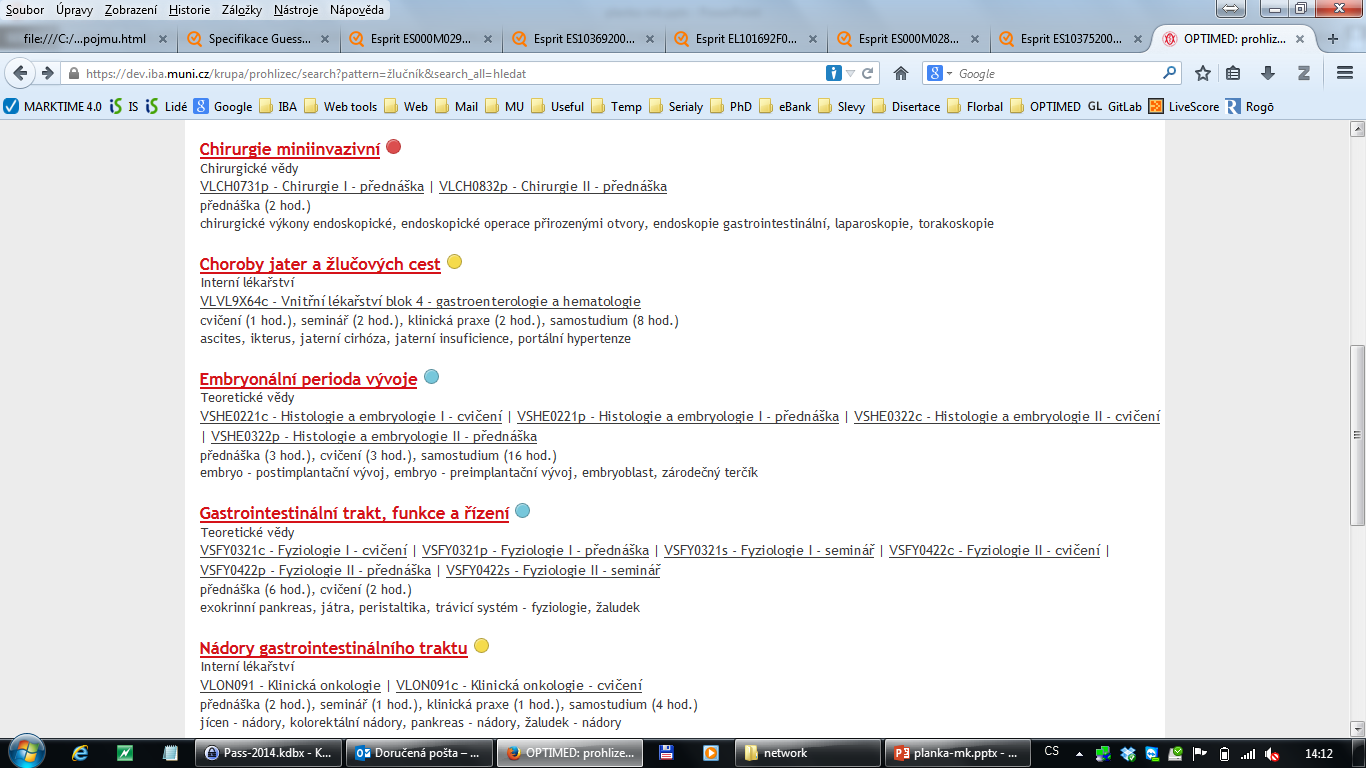 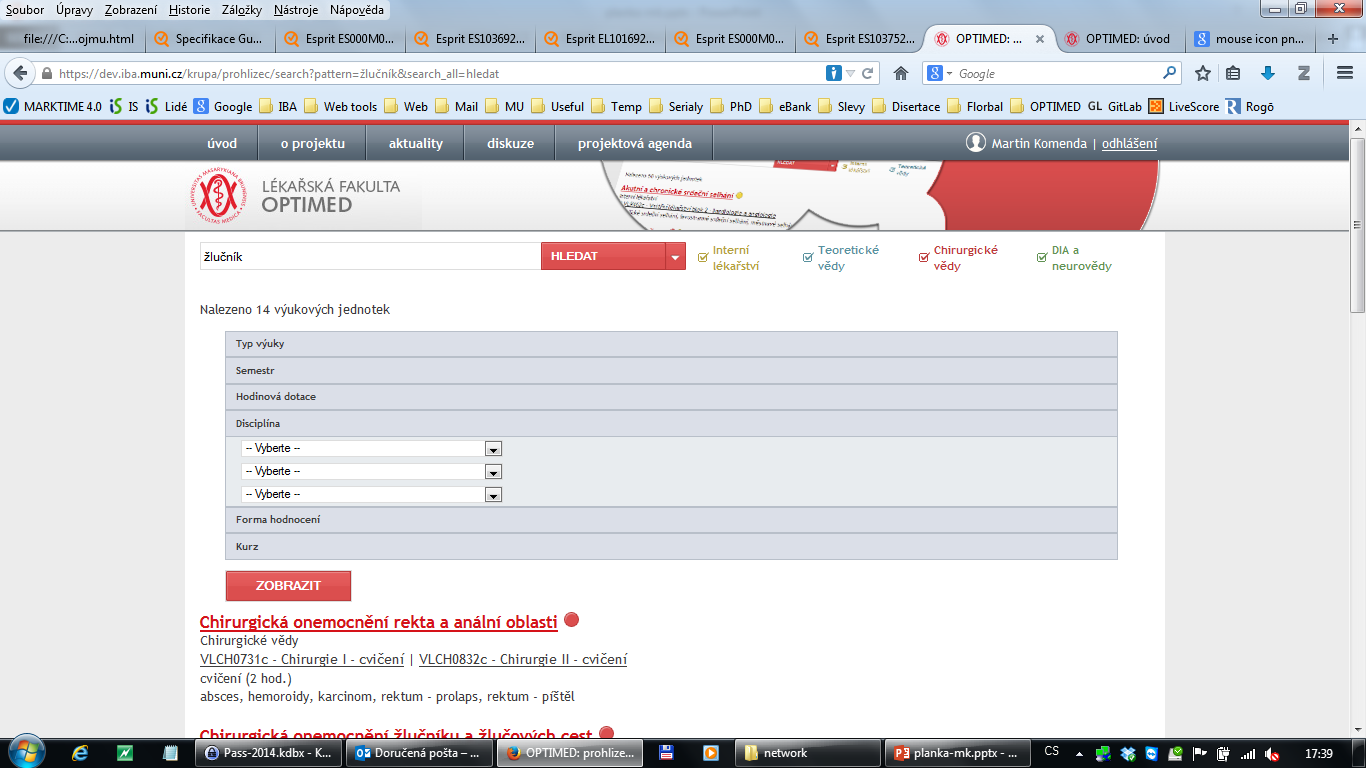 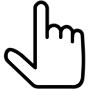 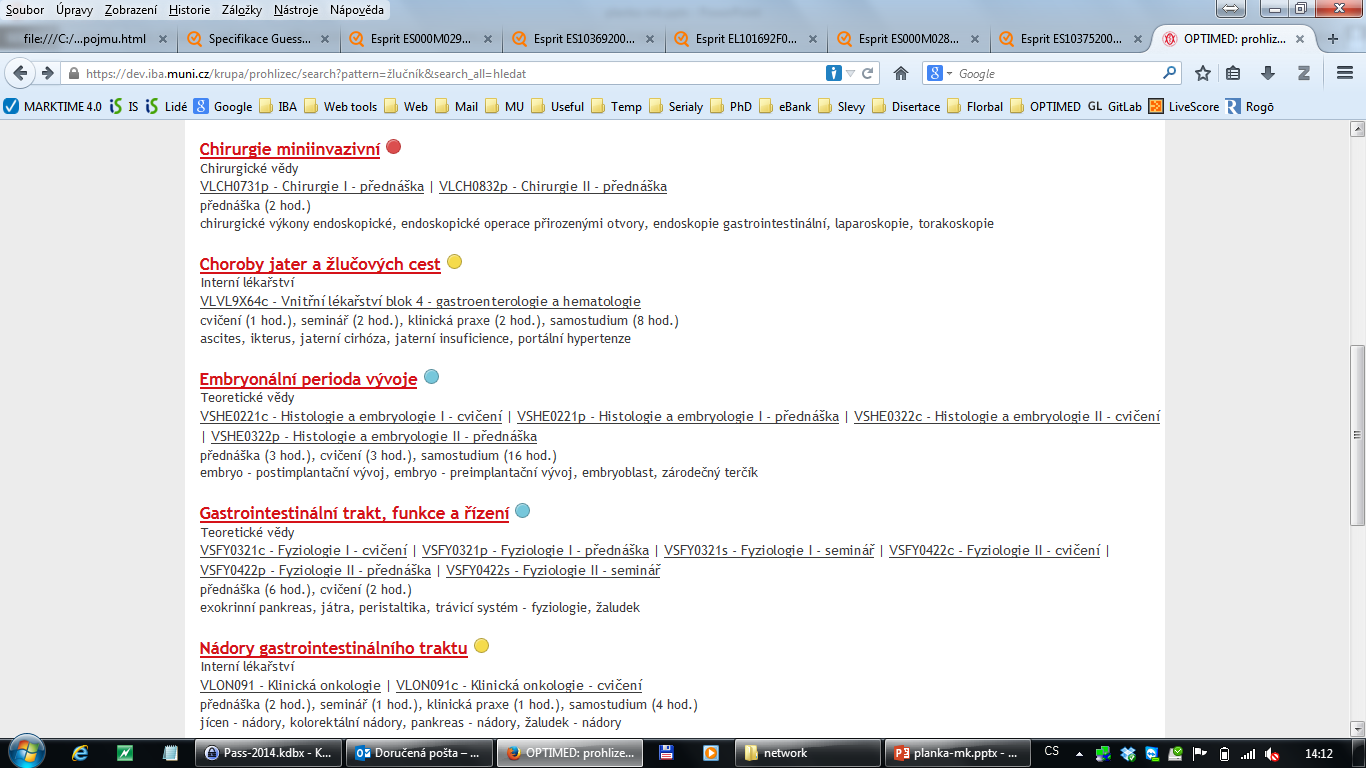 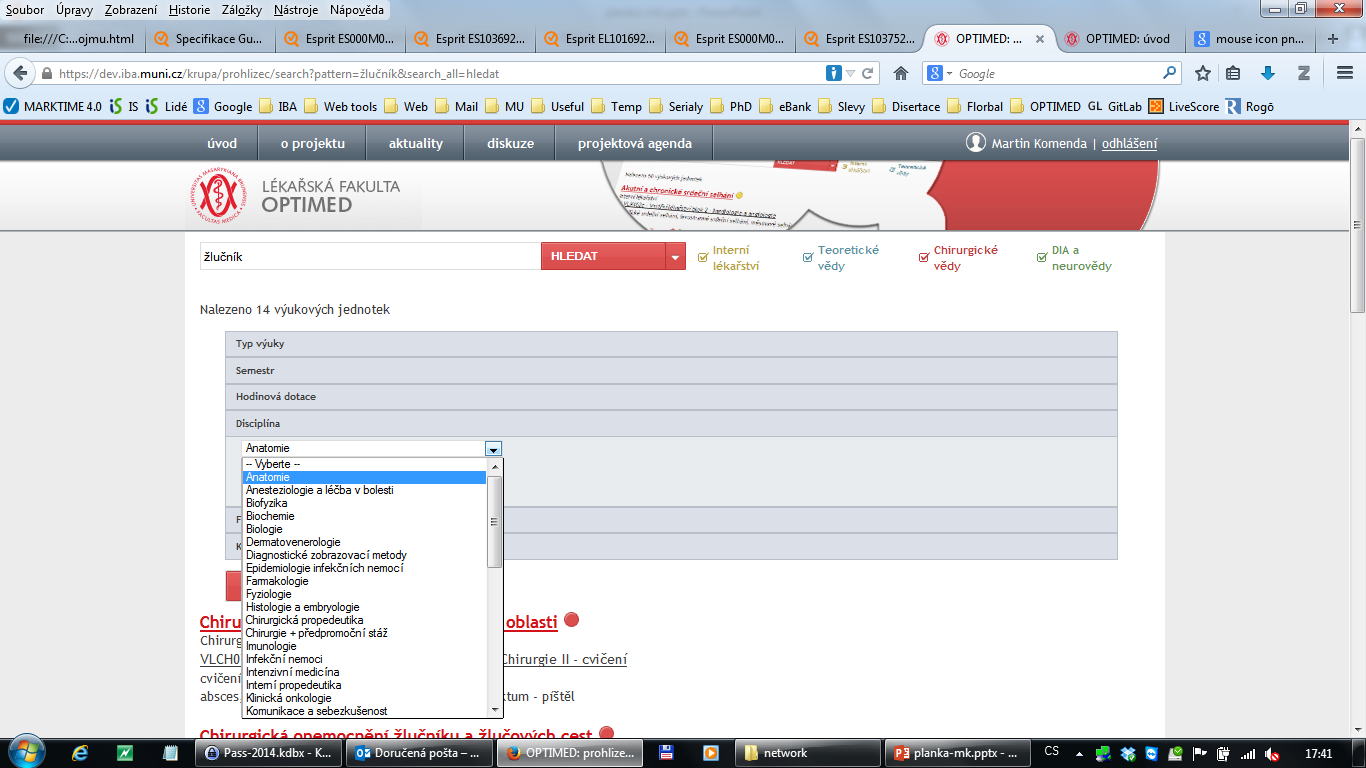 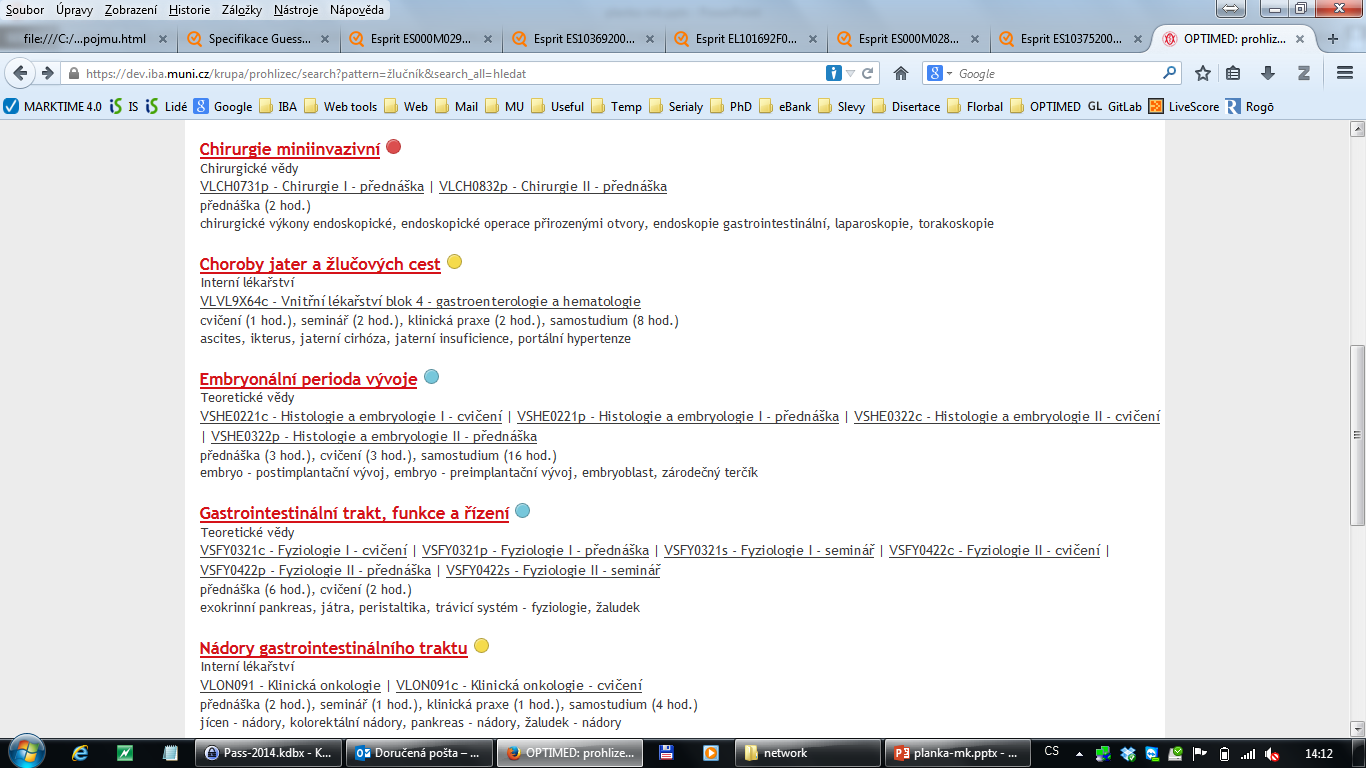 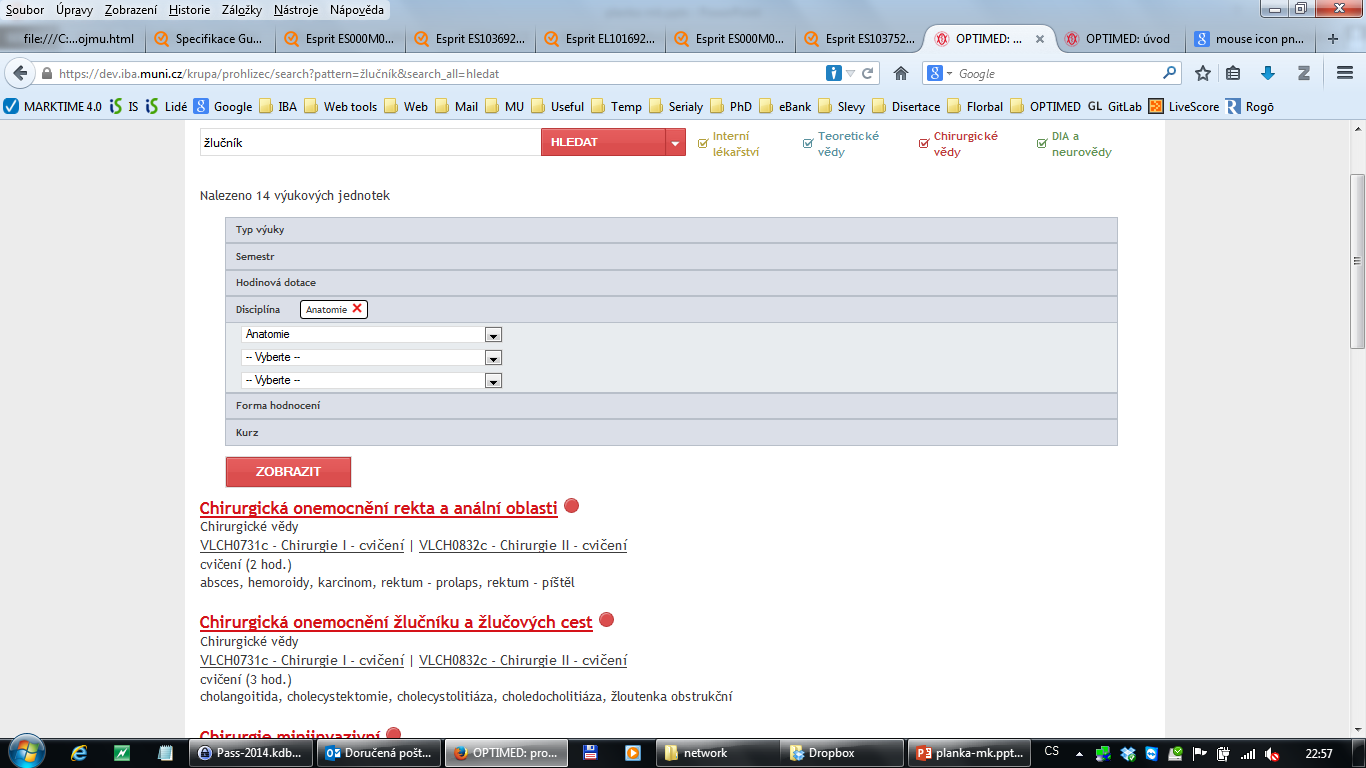 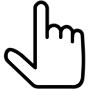 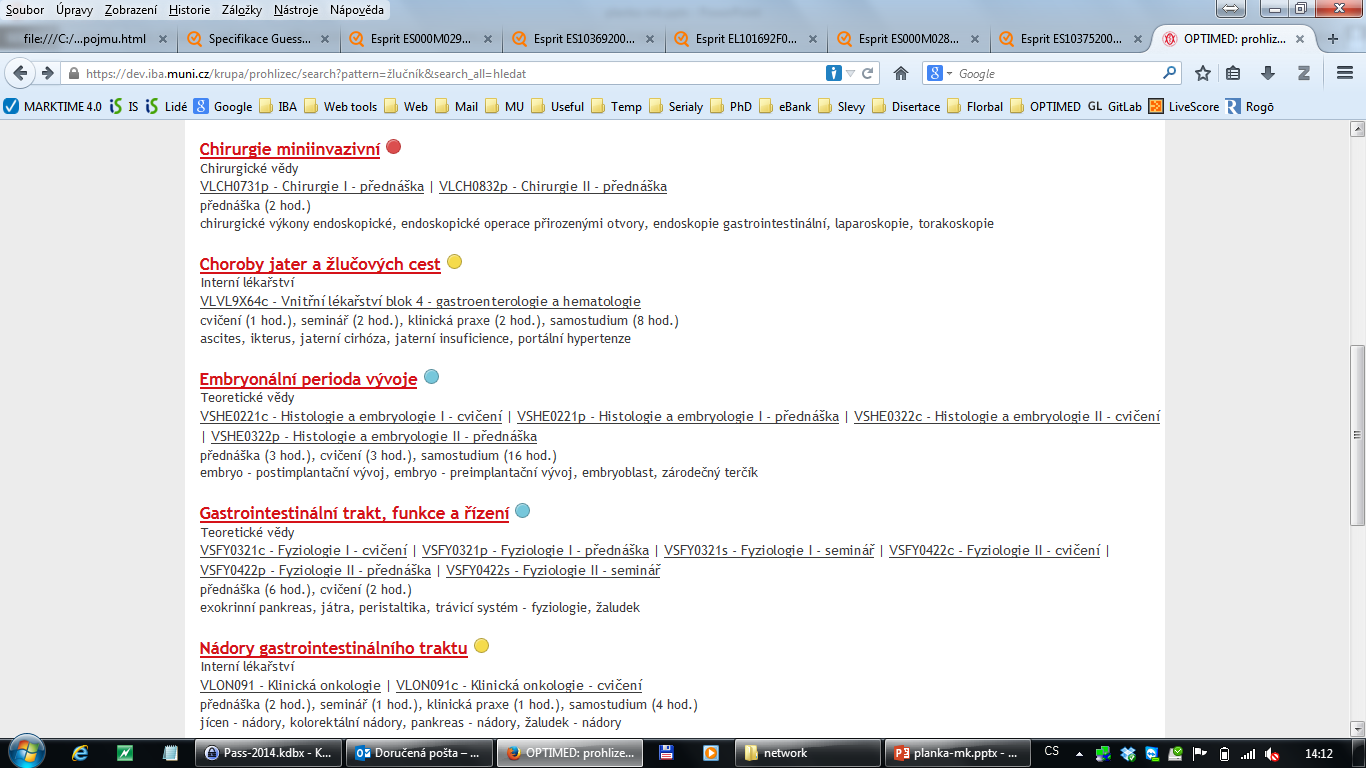 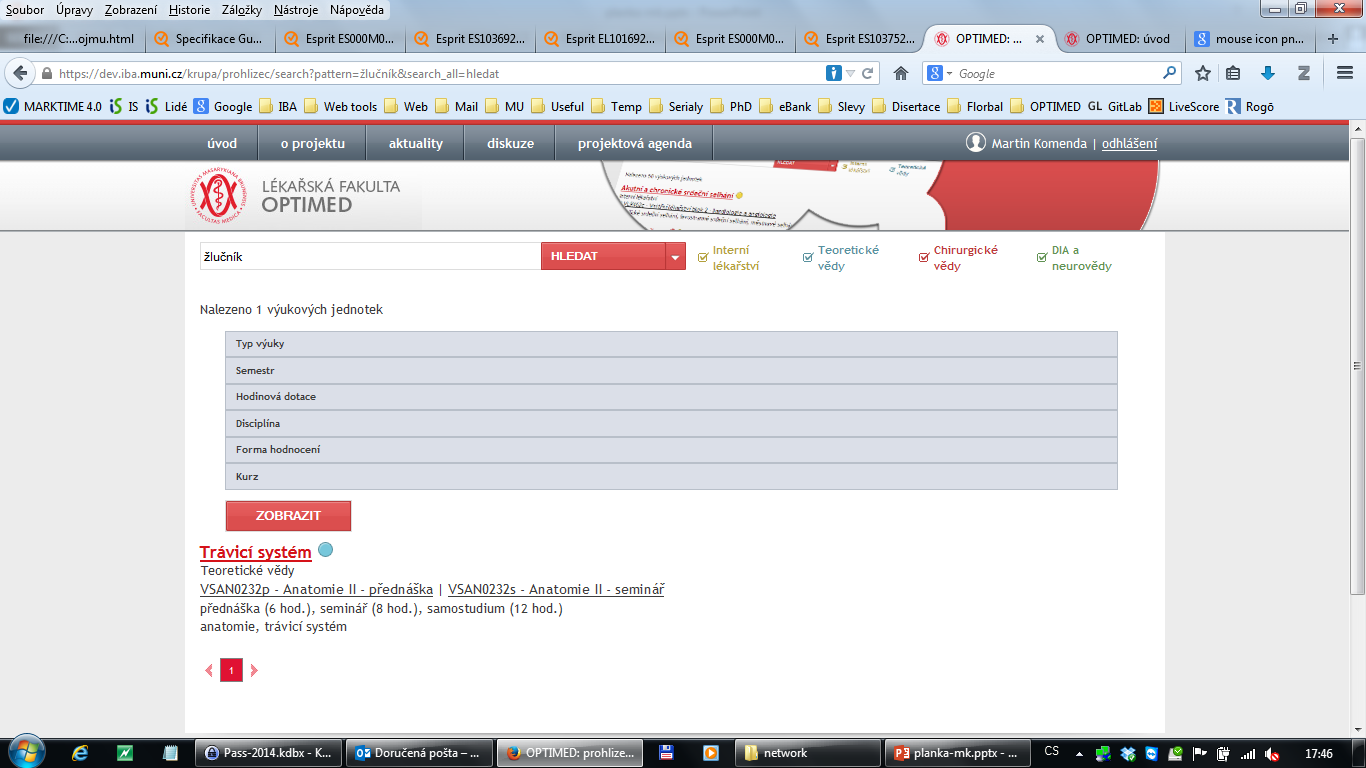 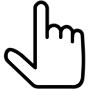 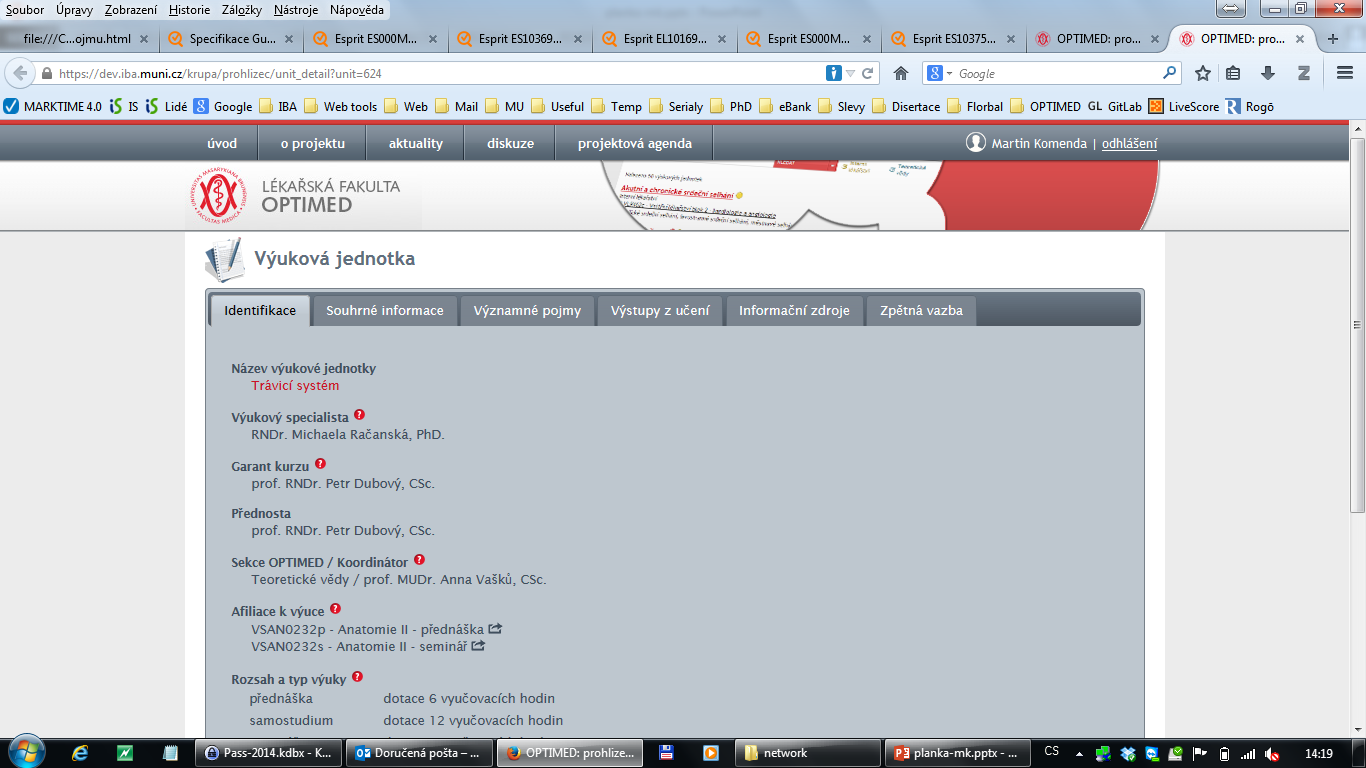 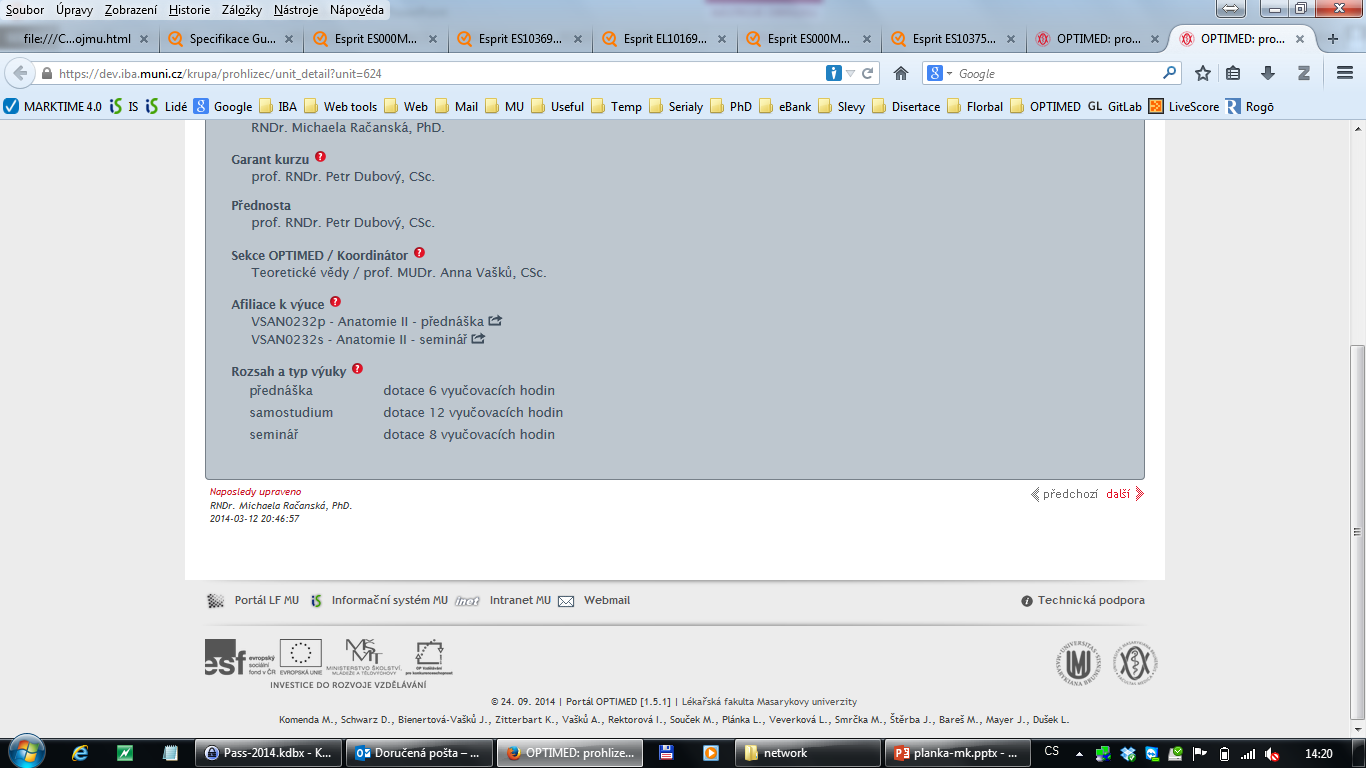 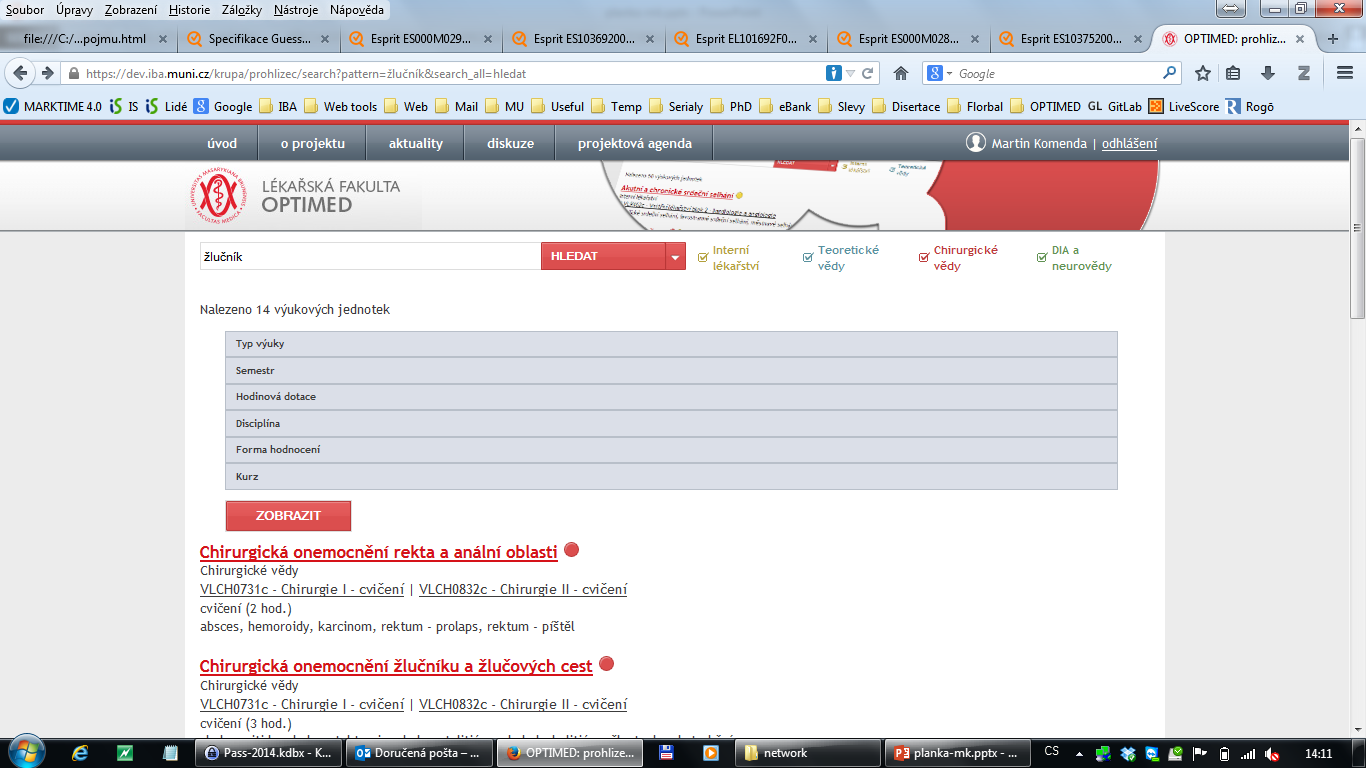 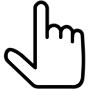 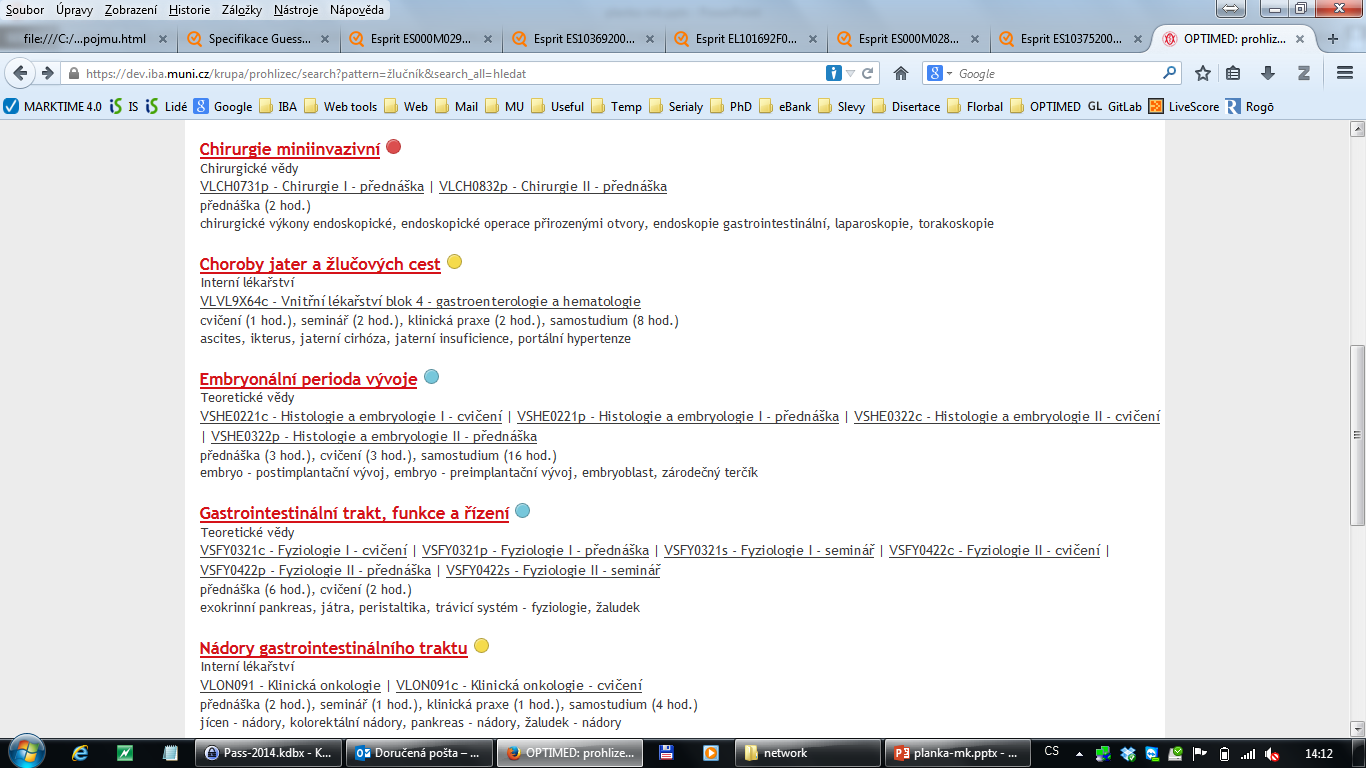 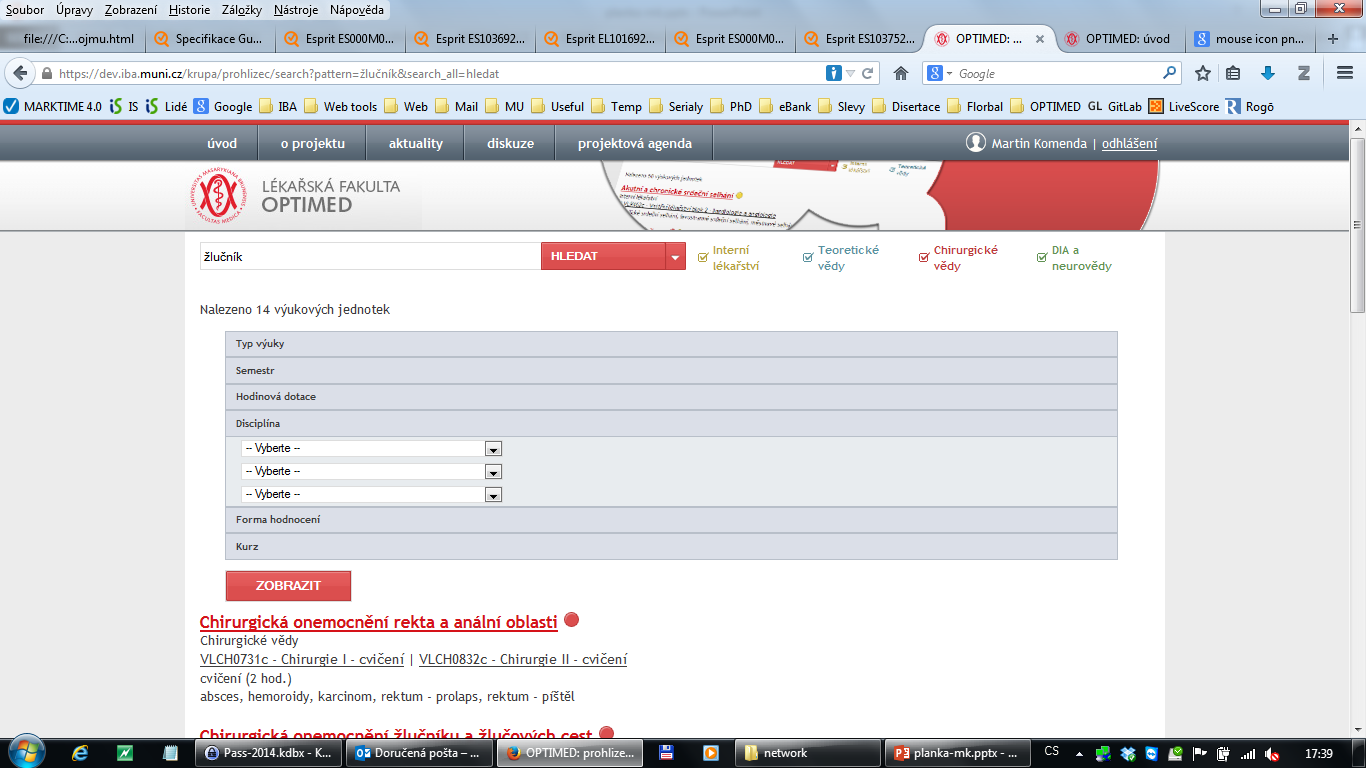 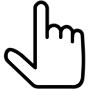 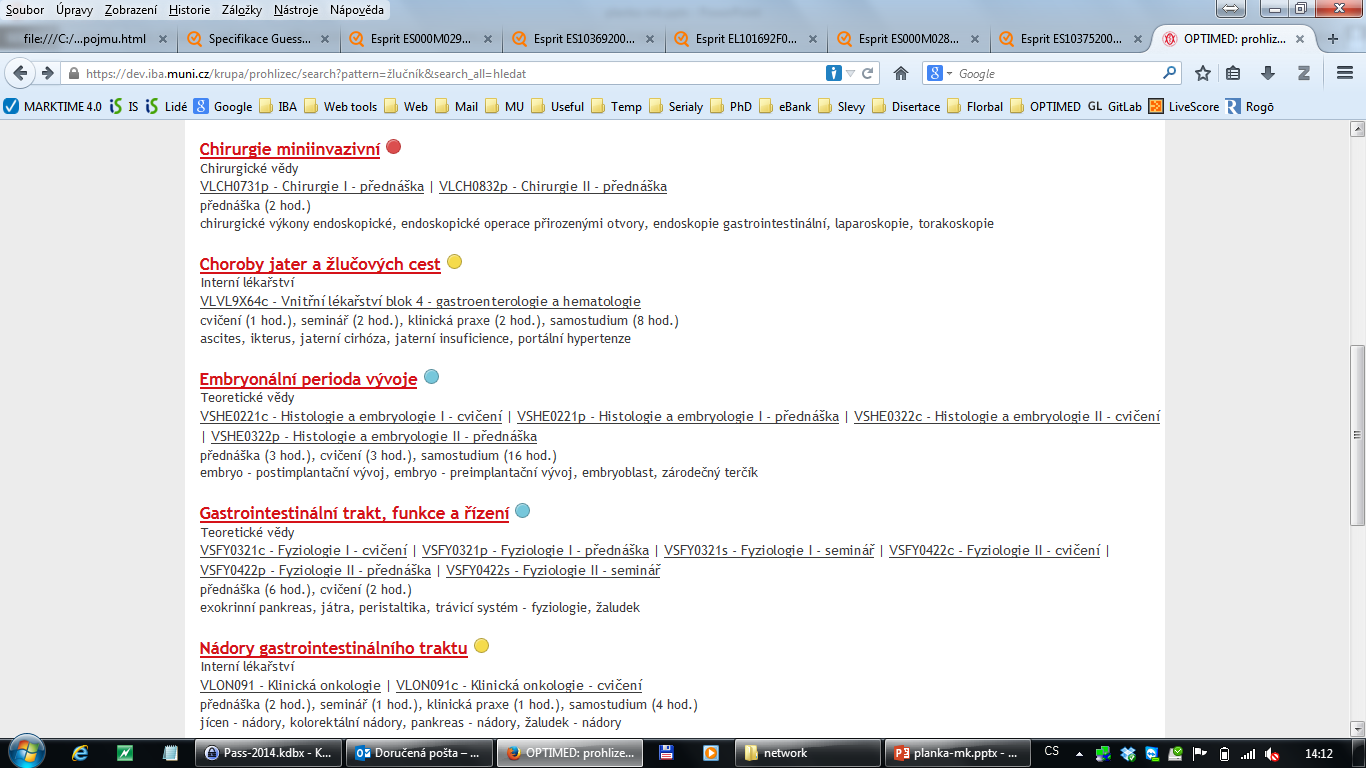 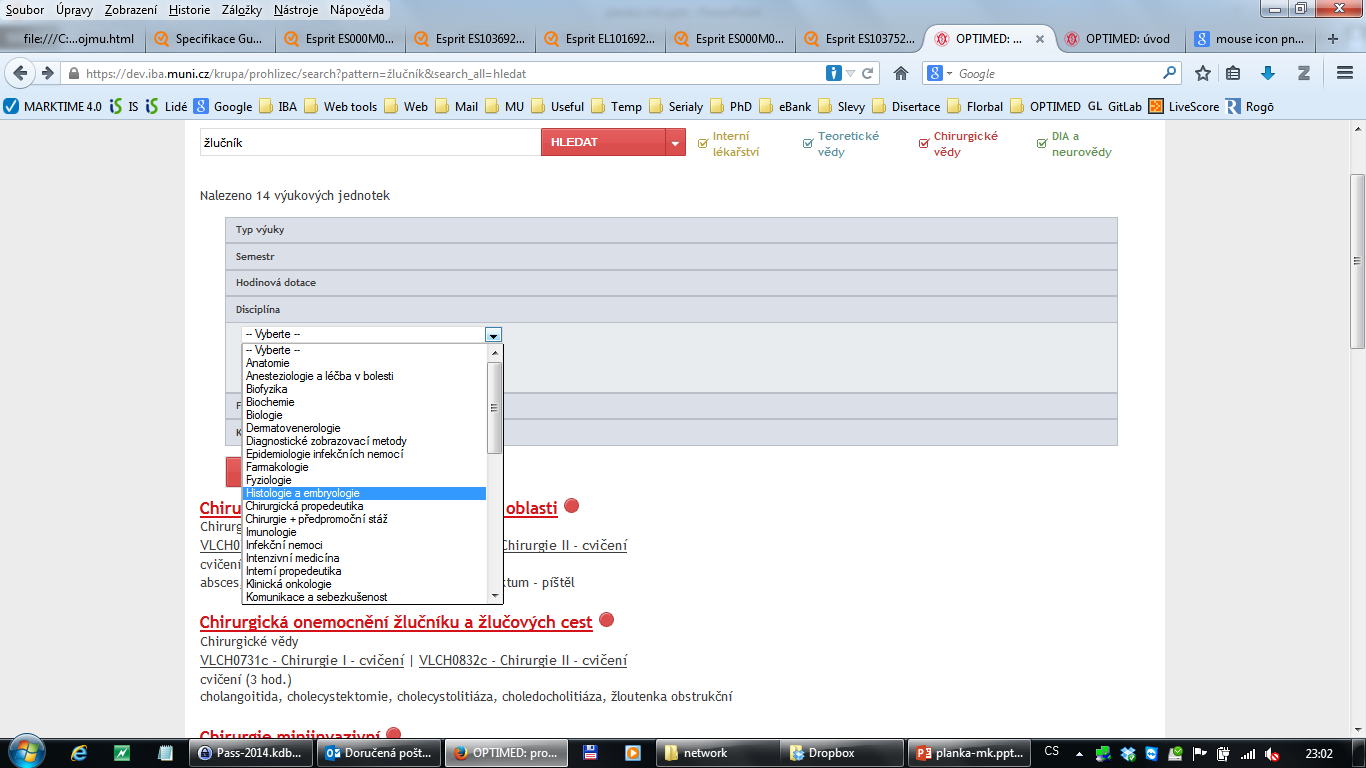 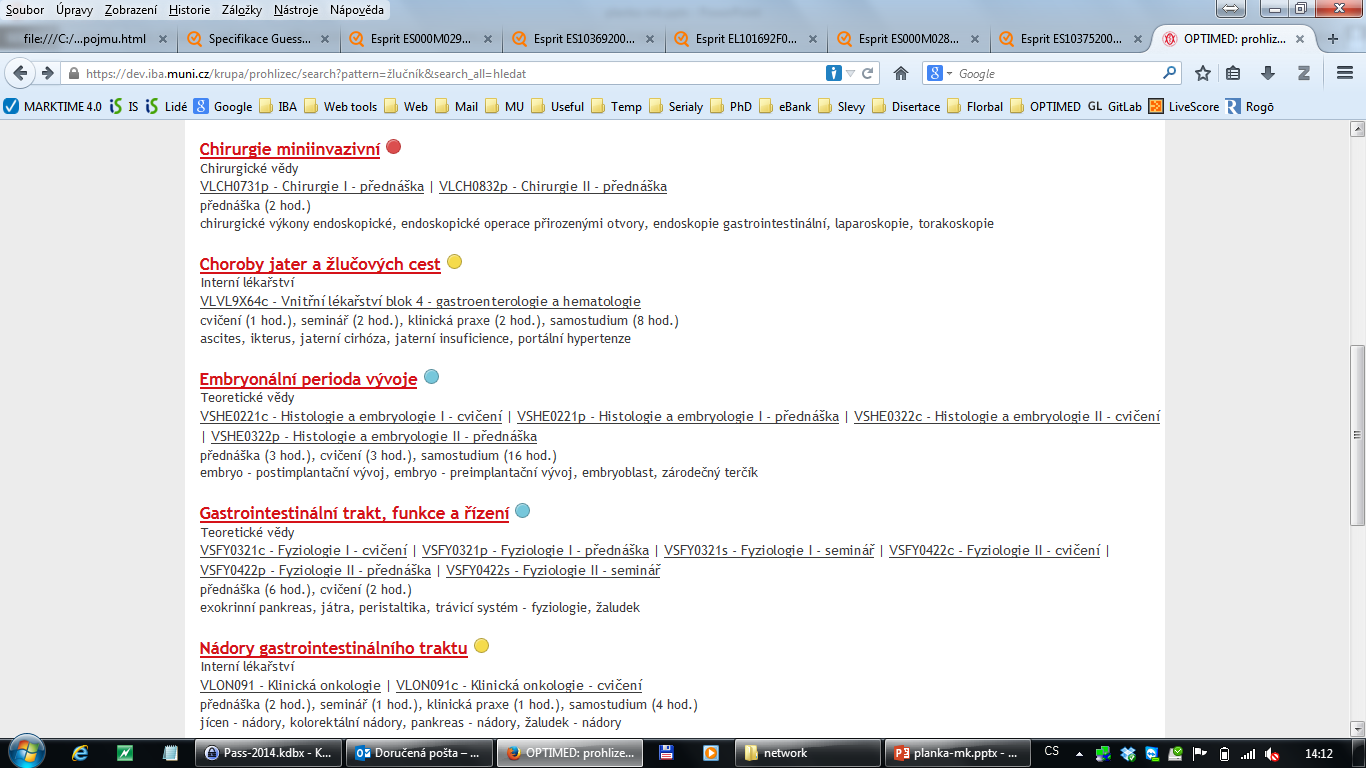 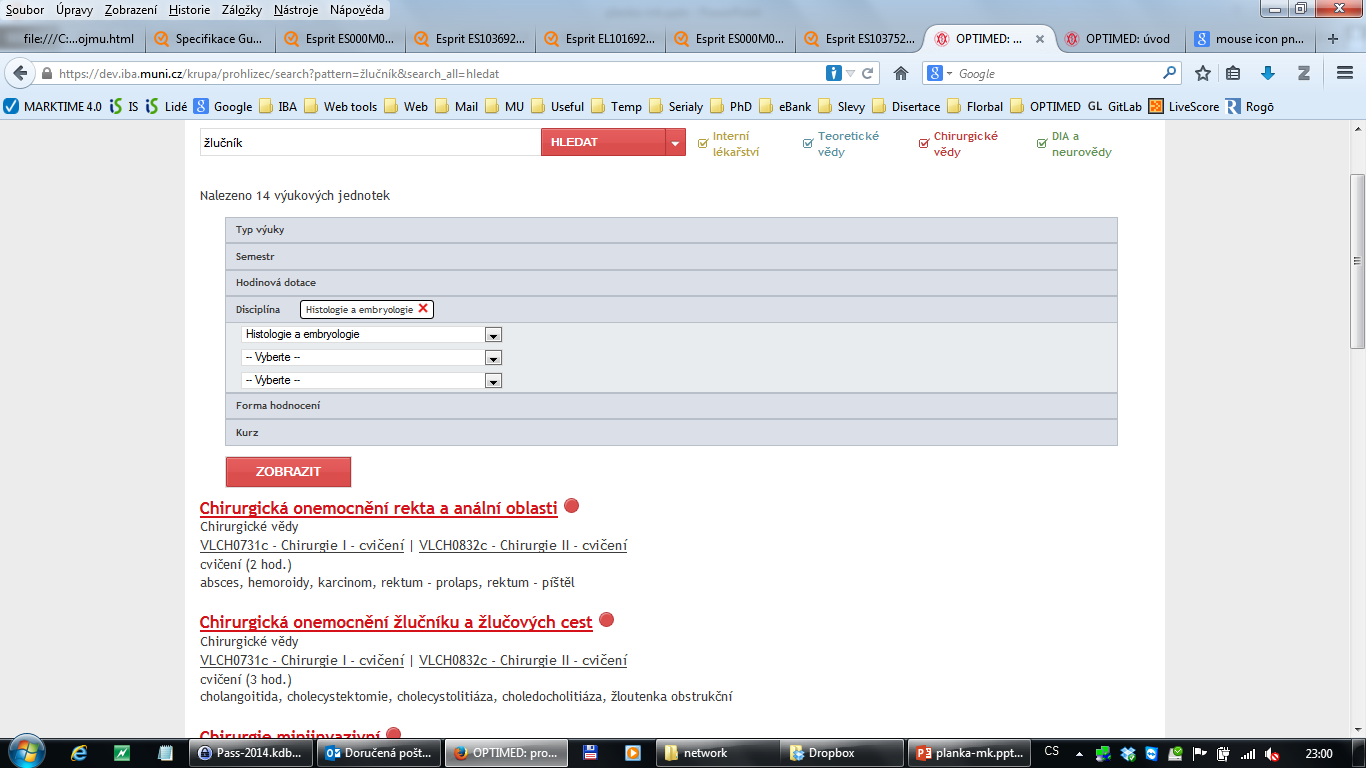 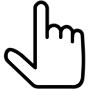 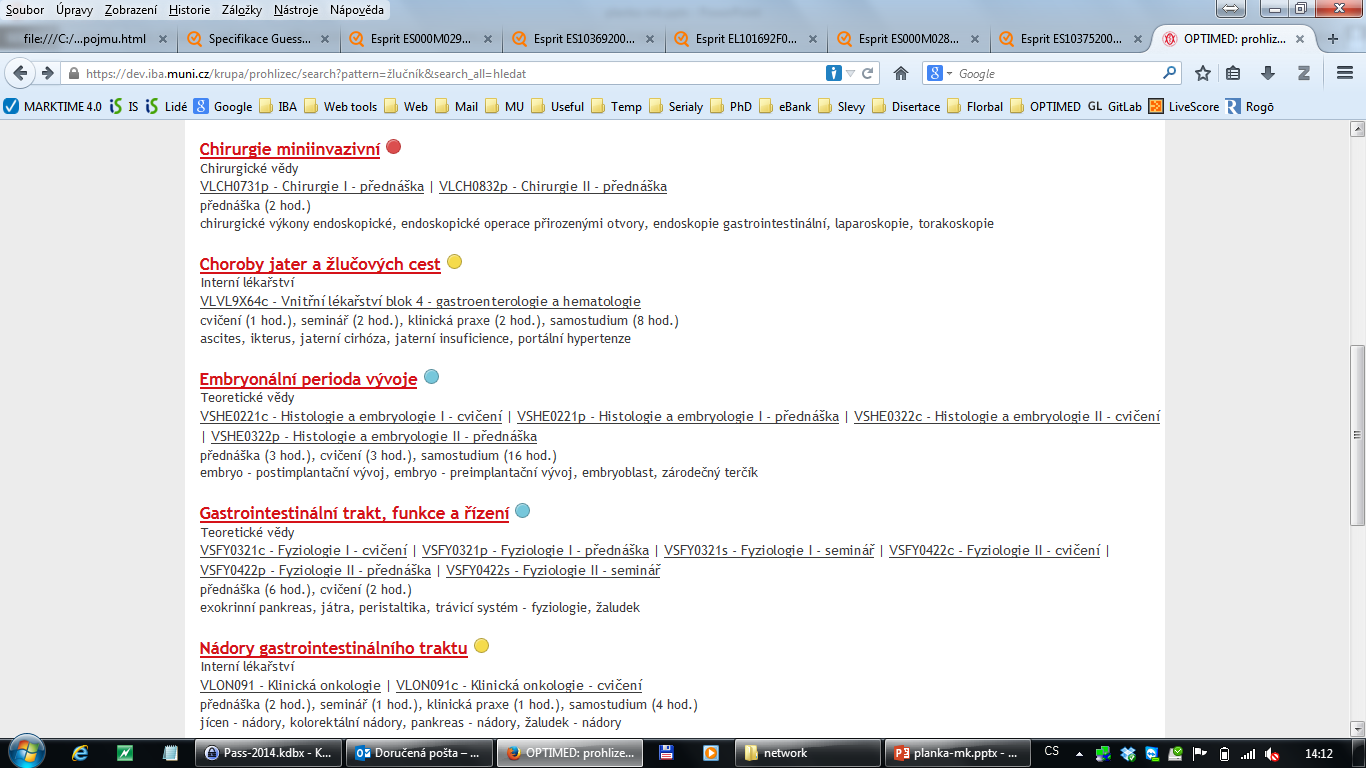 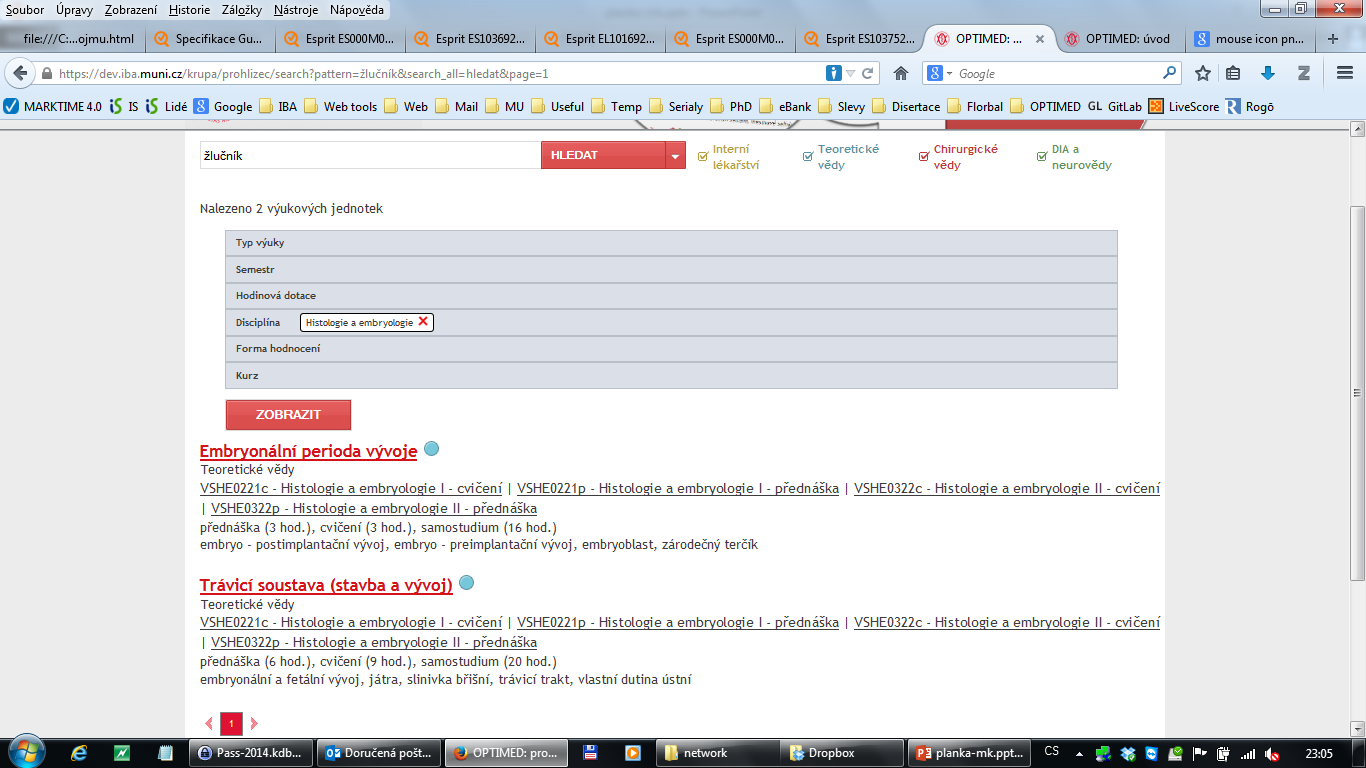 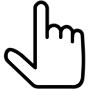 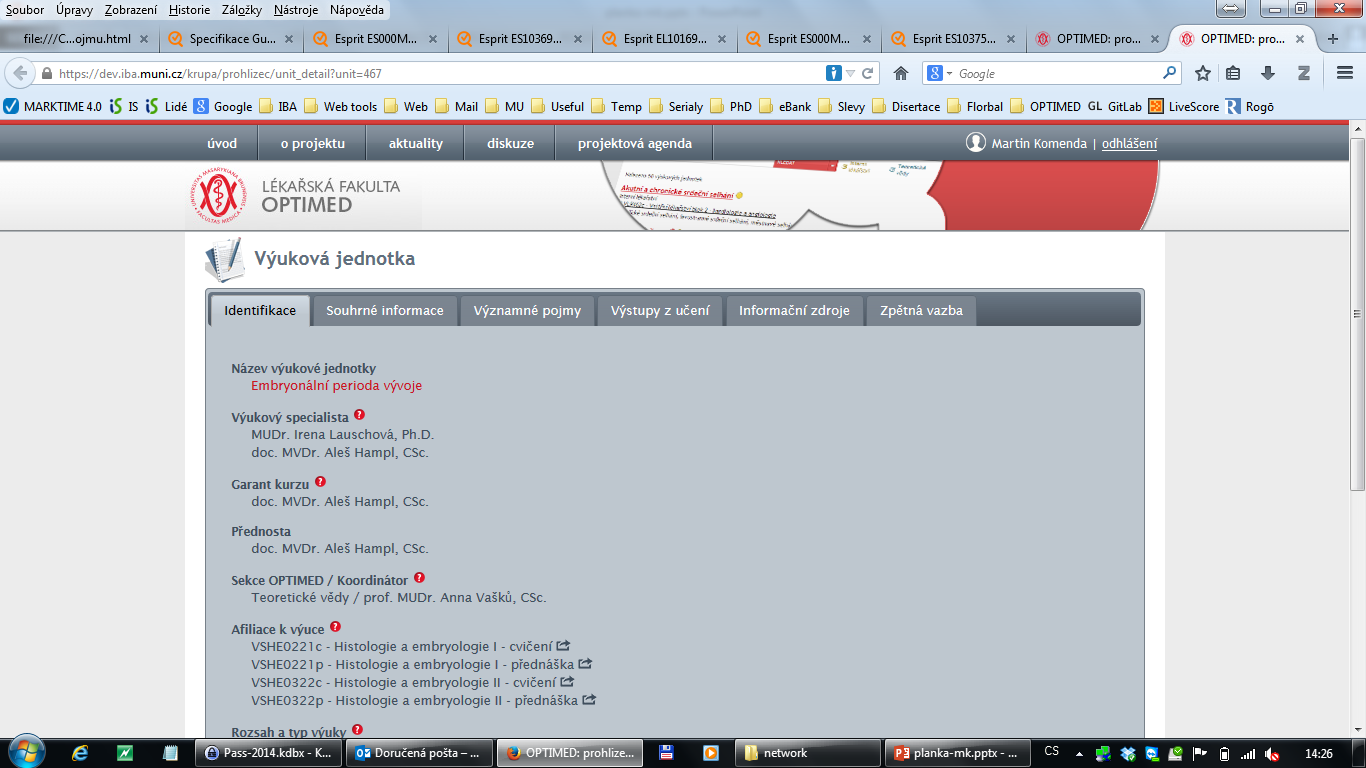 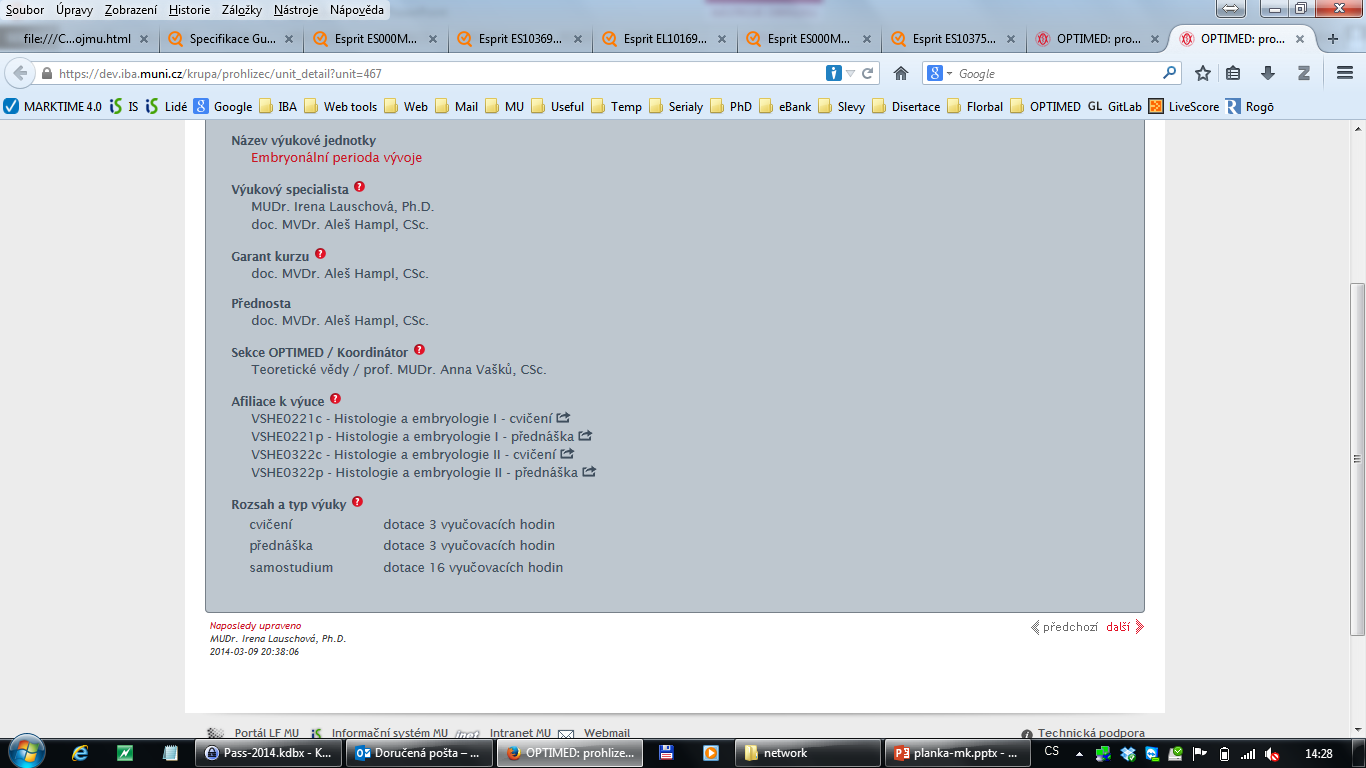 Použitelnost a výhody OPTIMEDu pro studenta klinické části studia
Učím se na státnici z chirurgie a nejvíce mě baví dětská traumatologie, v prvním ročníku jsem úplně neporozuměl struktuře růstové ploténky…
OPTIMED - optimalizovaná výuka všeobecného lékařství: http://opti.med.muni.cz
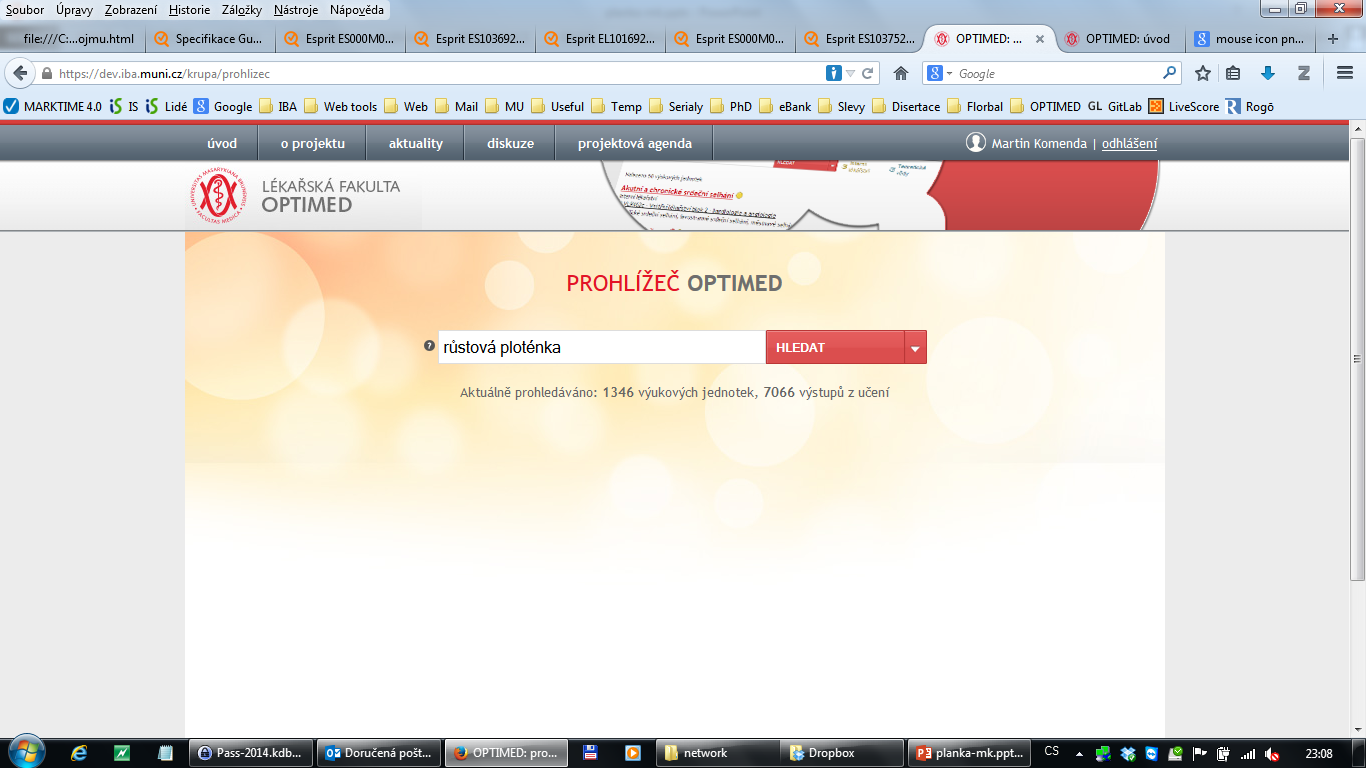 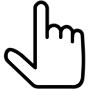 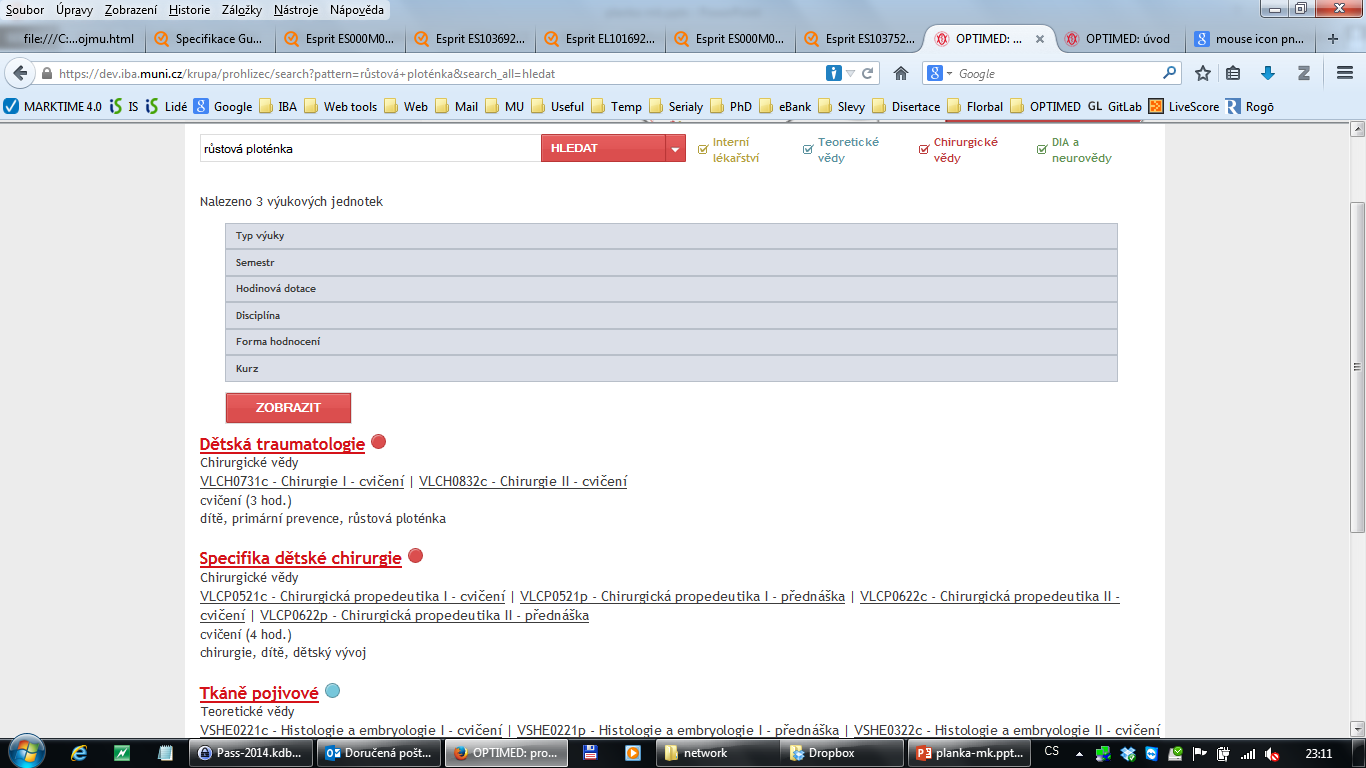 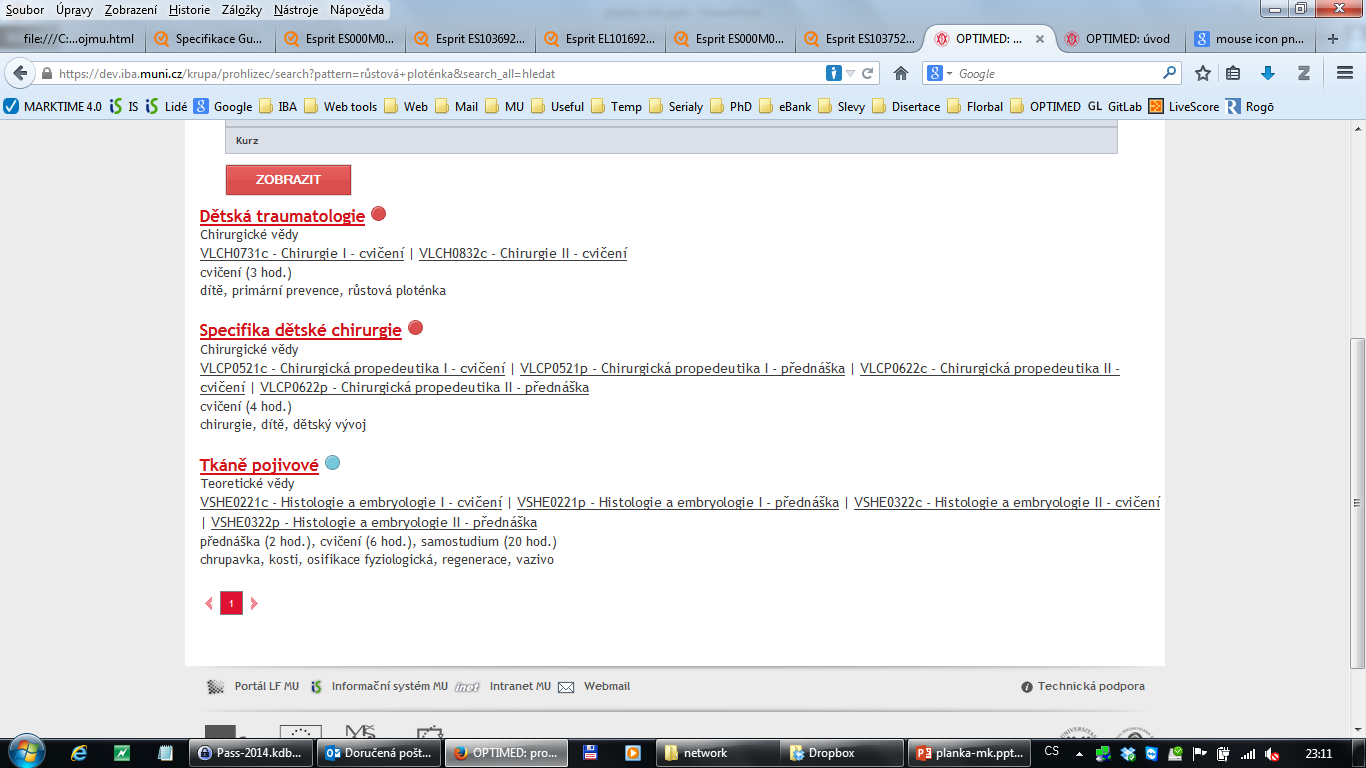 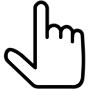 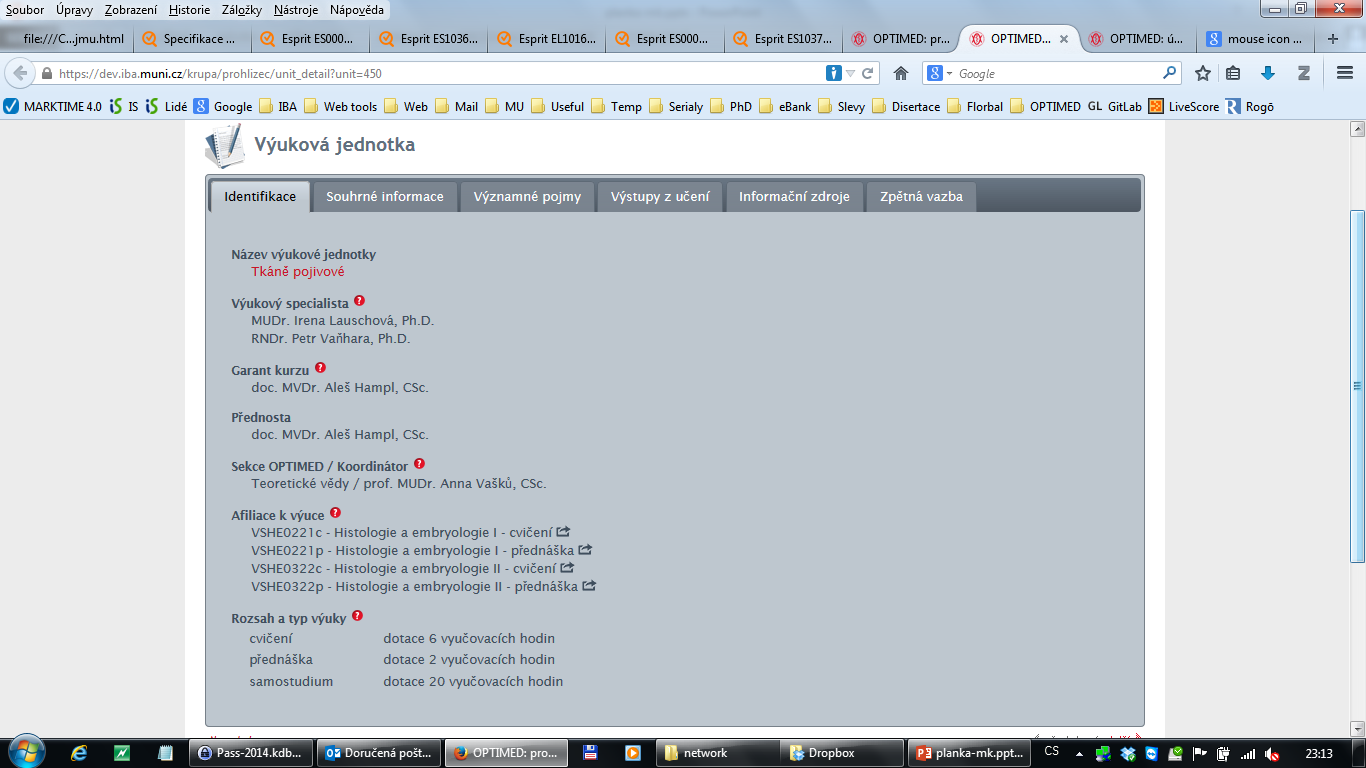 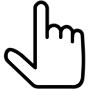 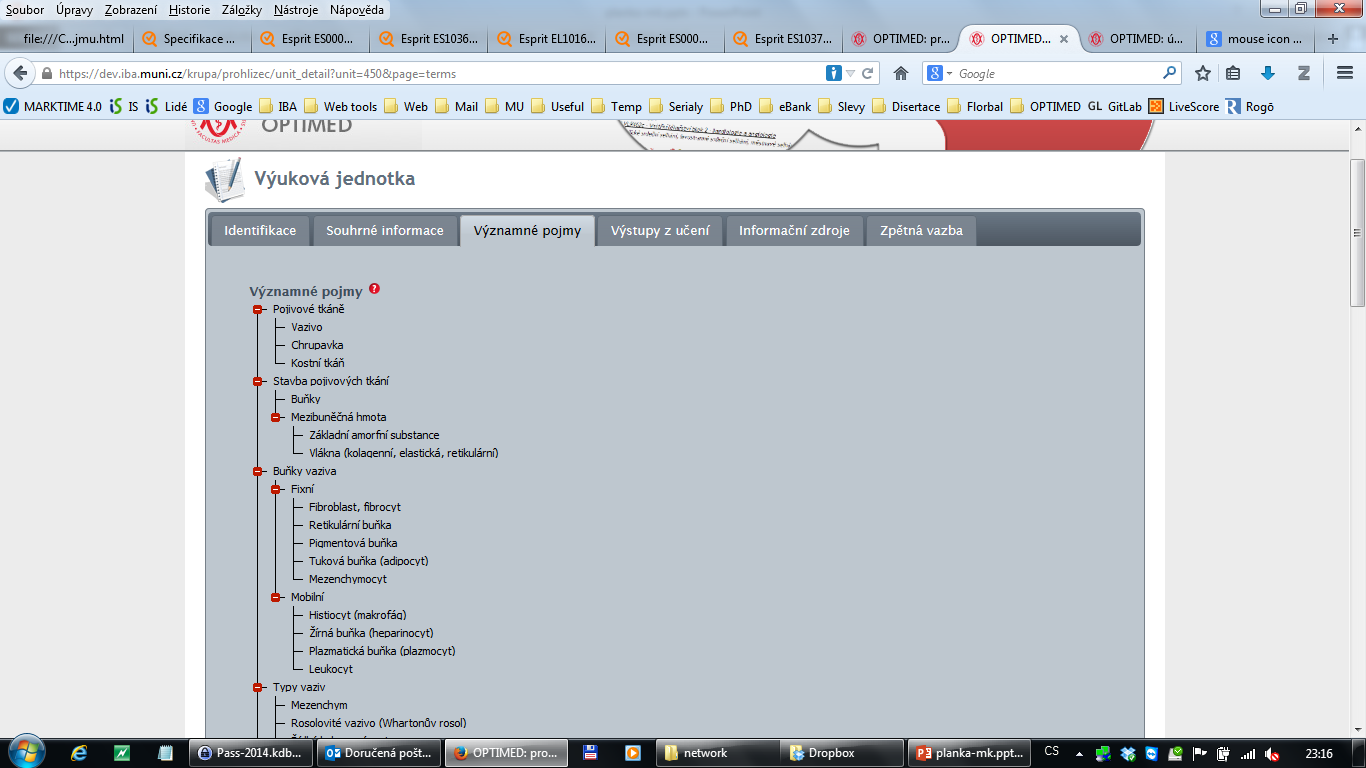 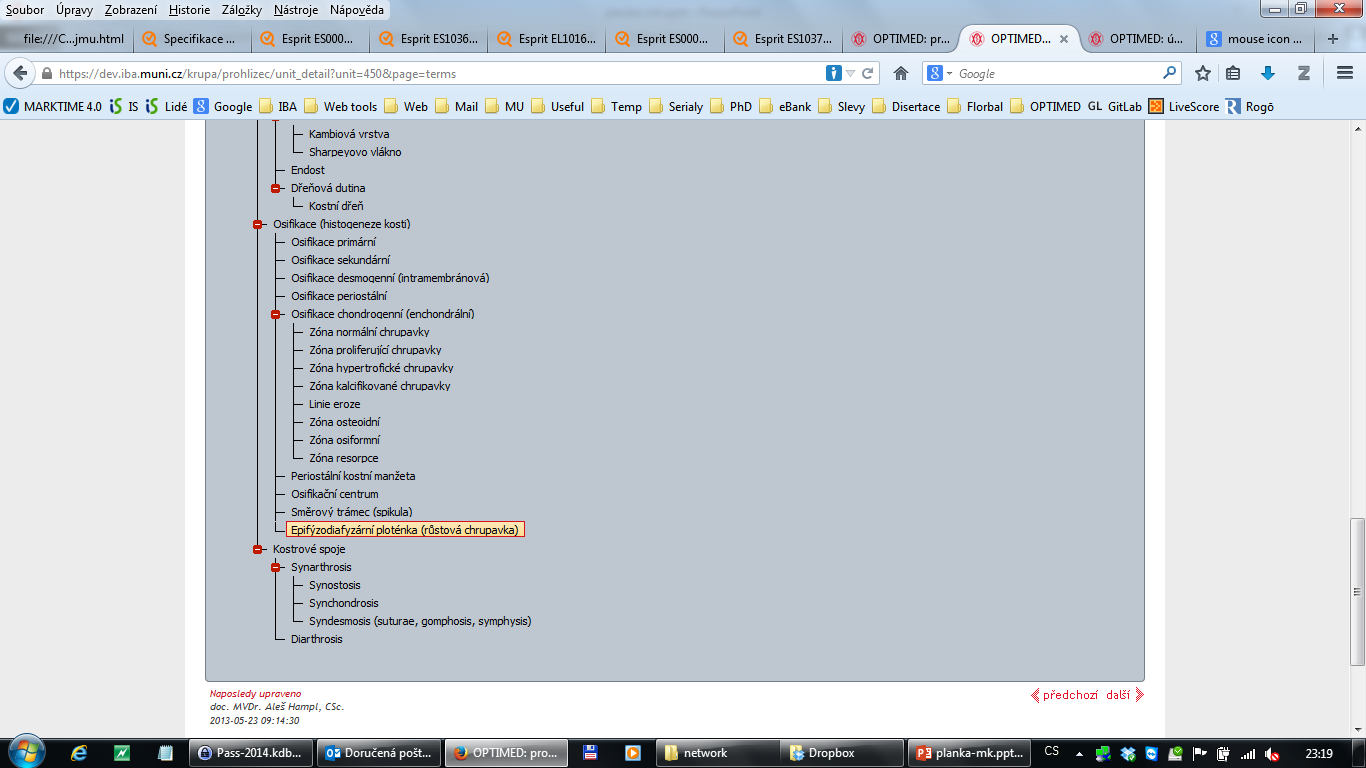 Použitelnost a výhody OPTIMEDu pro studenta klinické části studia
Chtěl bych si zopakovat anatomii cévního zásobení gastrointestinálního traktu a nevím, jaký anatomický atlas je dnes k mání a doporučován…
OPTIMED - optimalizovaná výuka všeobecného lékařství: http://opti.med.muni.cz
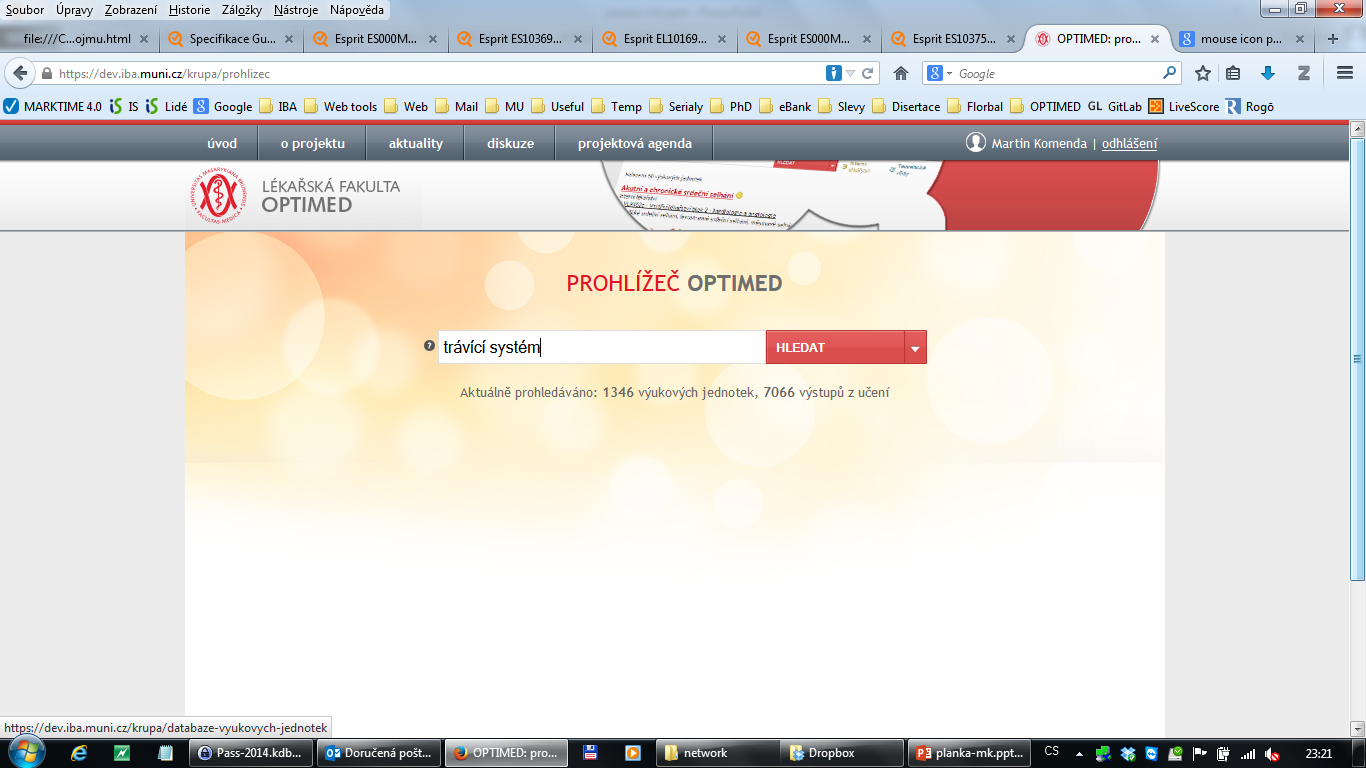 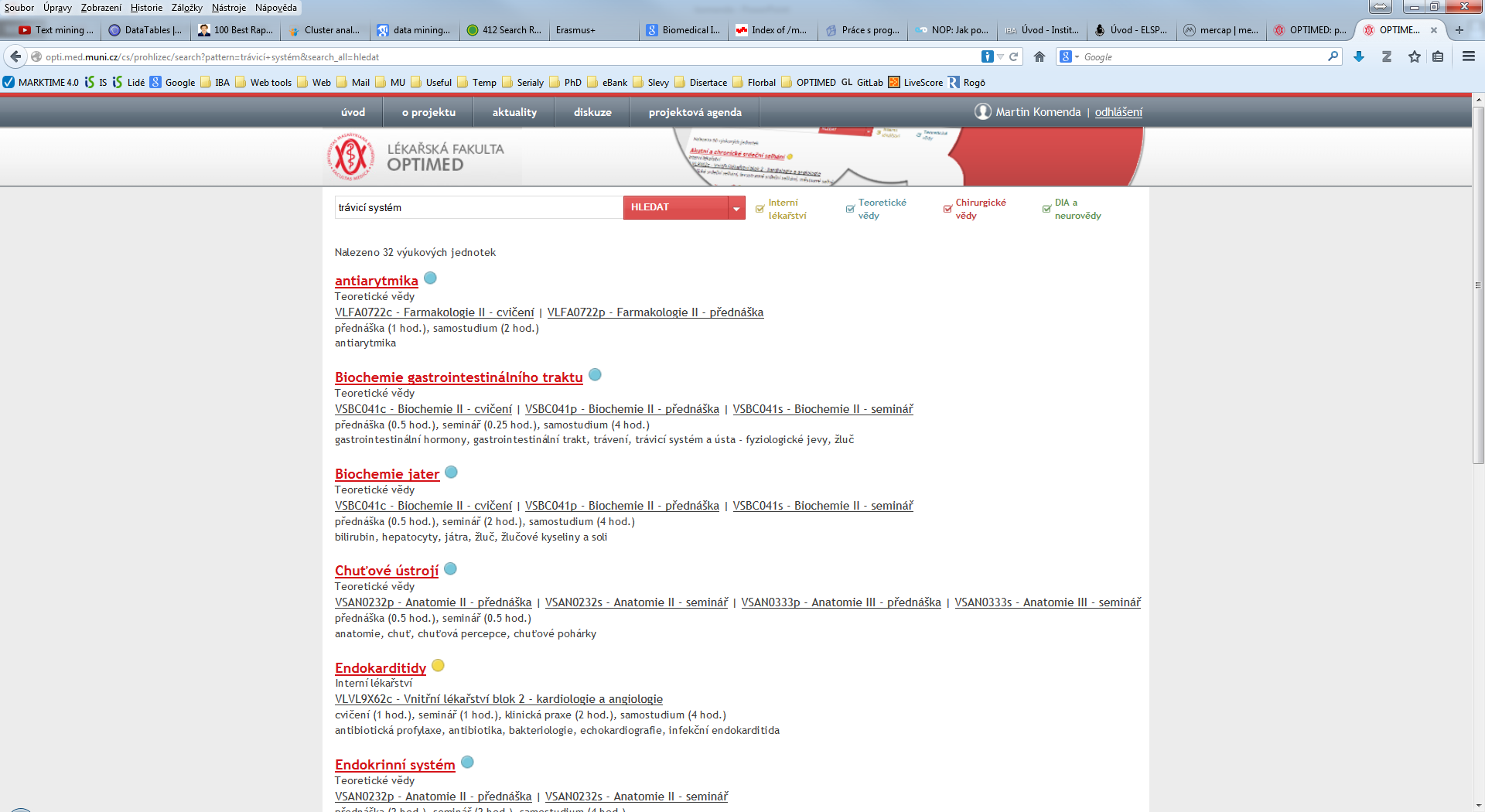 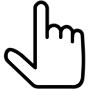 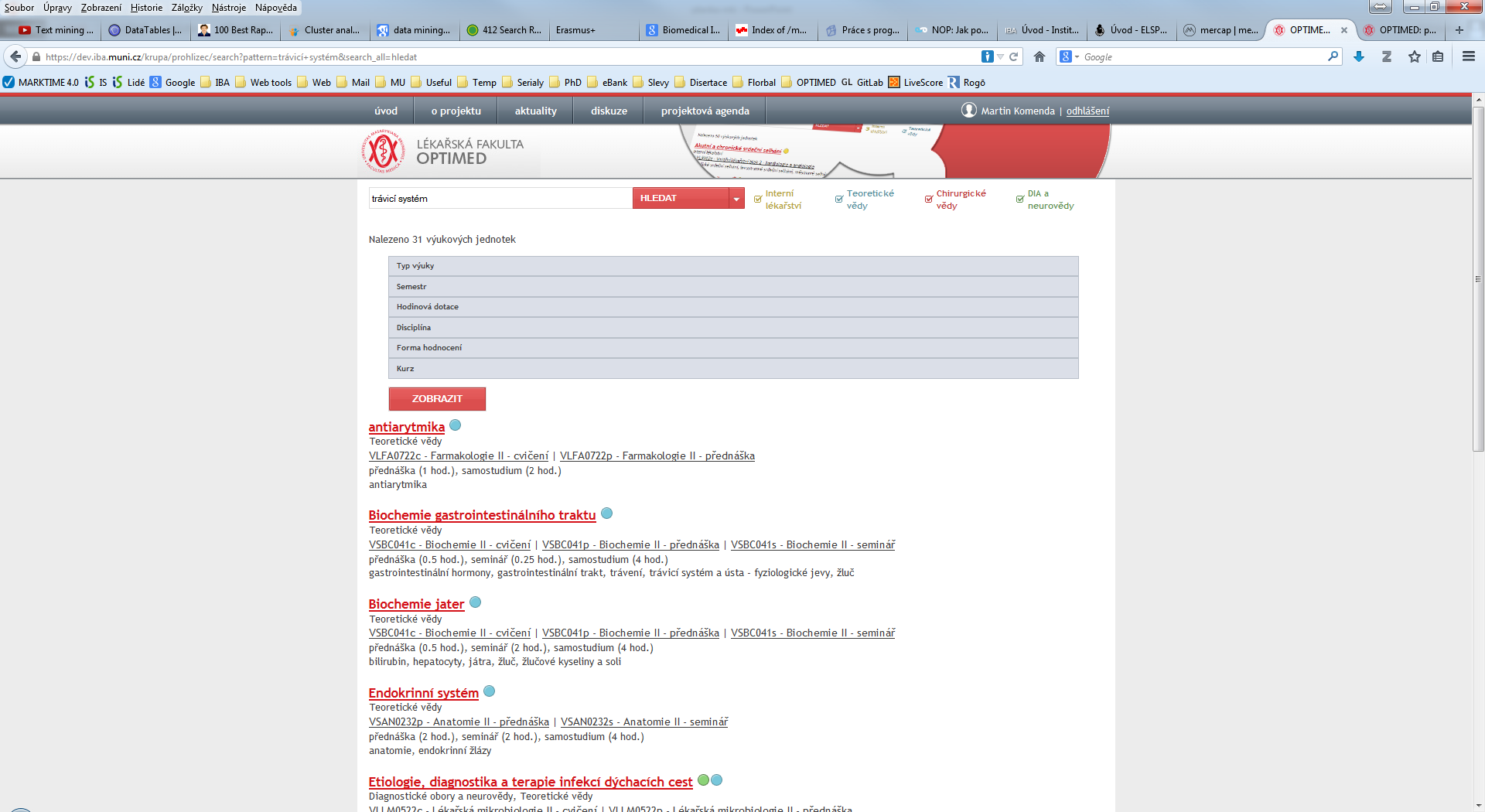 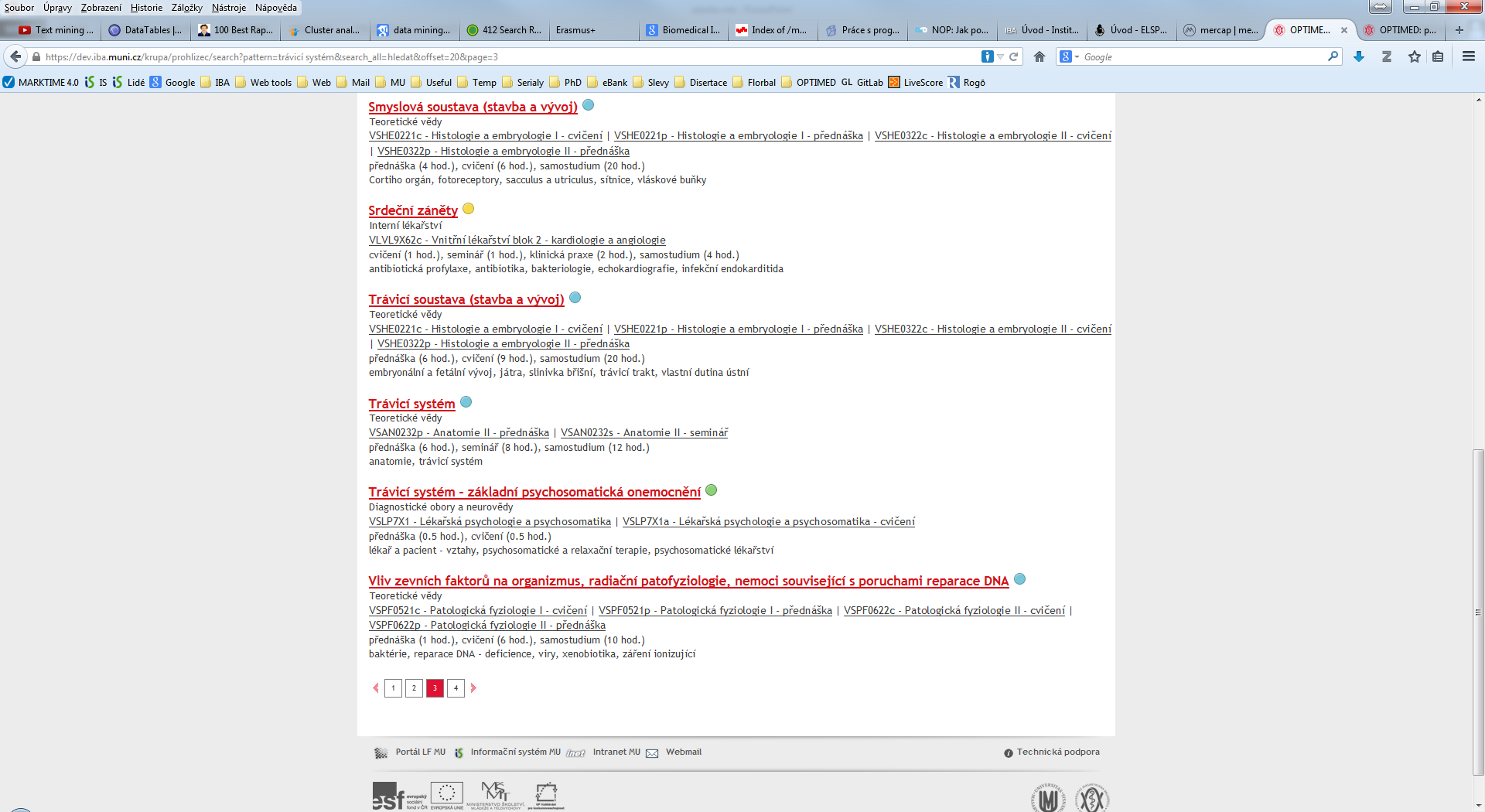 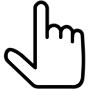 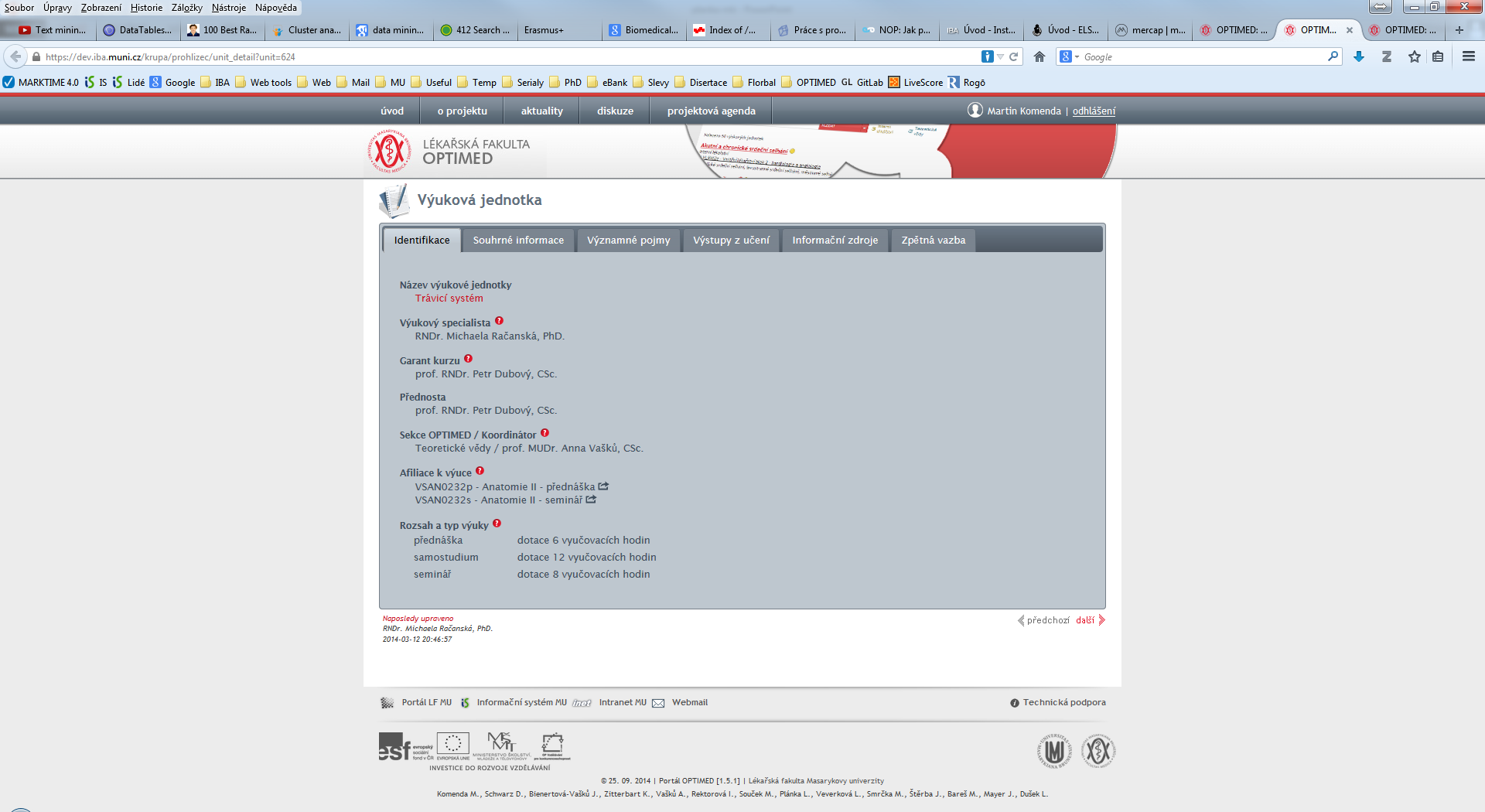 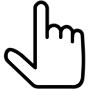 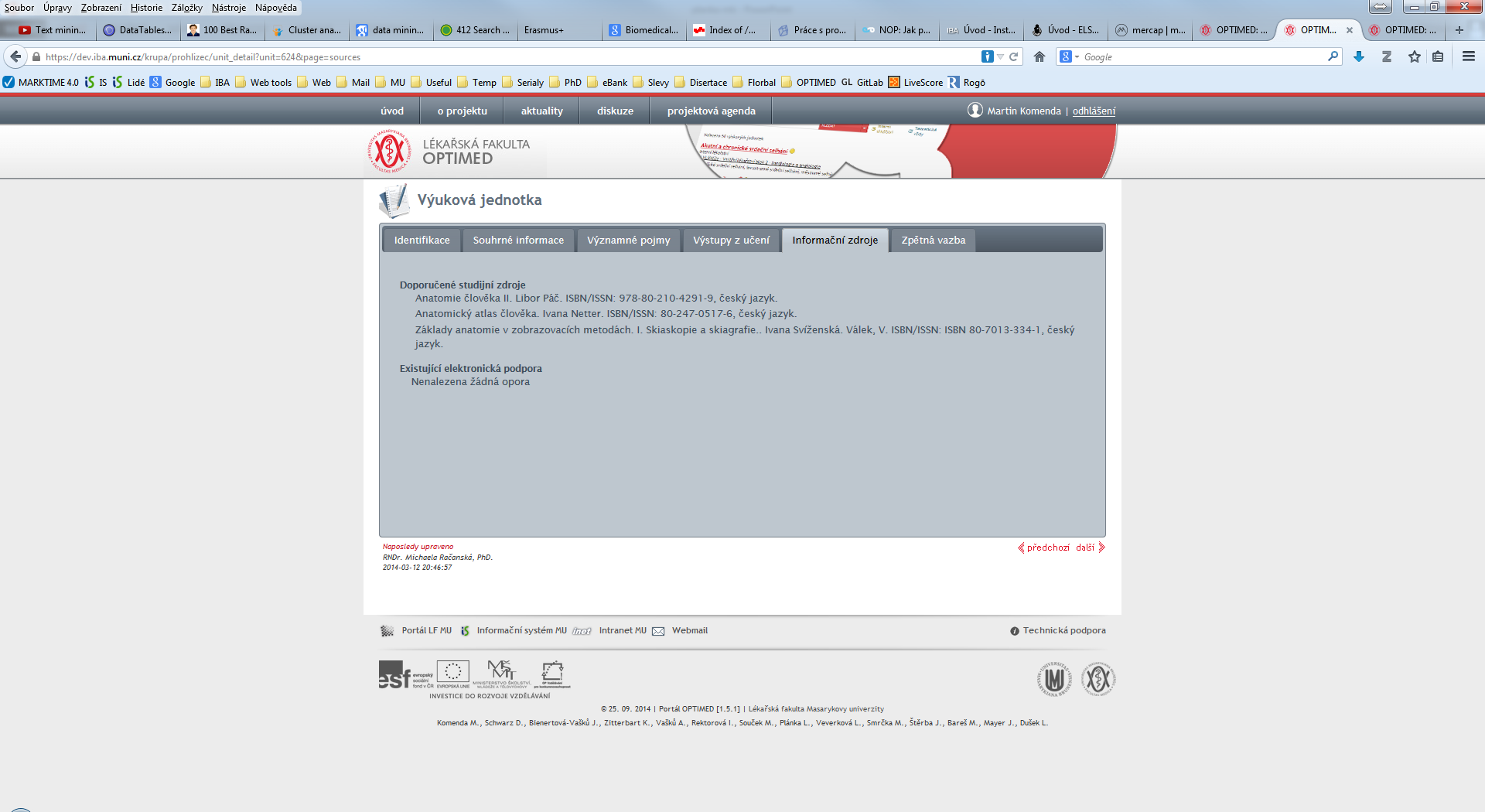 Použitelnost a výhody OPTIMEDu pro studenta klinické části studia
Zajímám se o kmenové buňky, kde všude se o nich mluvilo a bude mluvit?
OPTIMED - optimalizovaná výuka všeobecného lékařství: http://opti.med.muni.cz
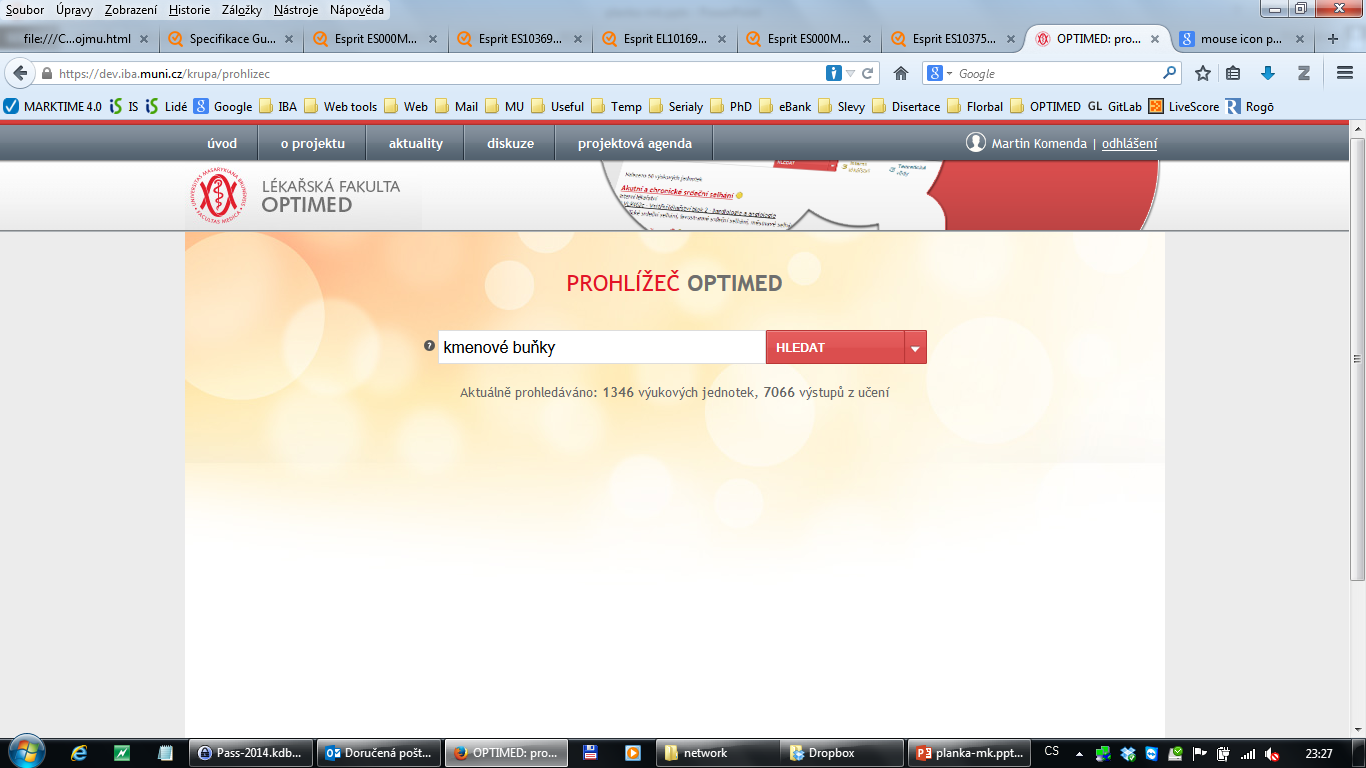 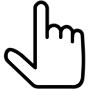 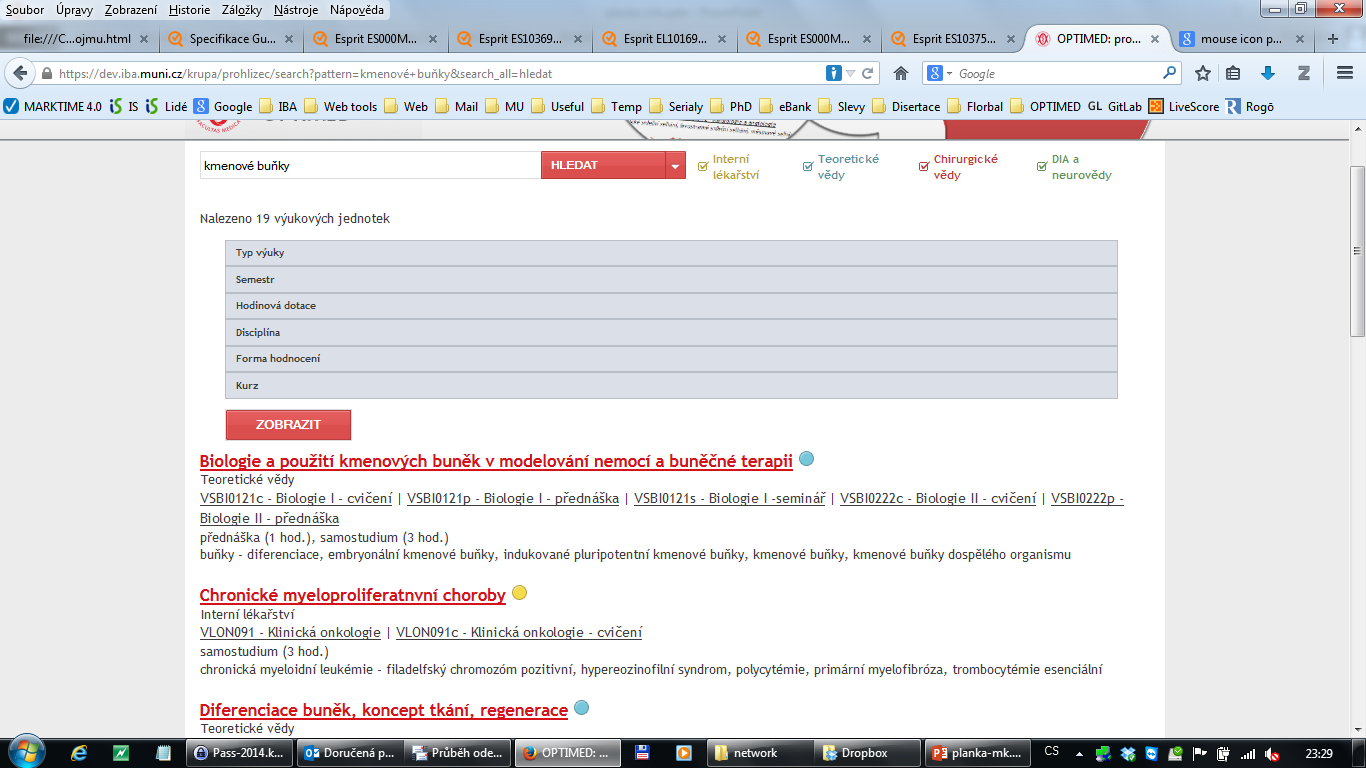 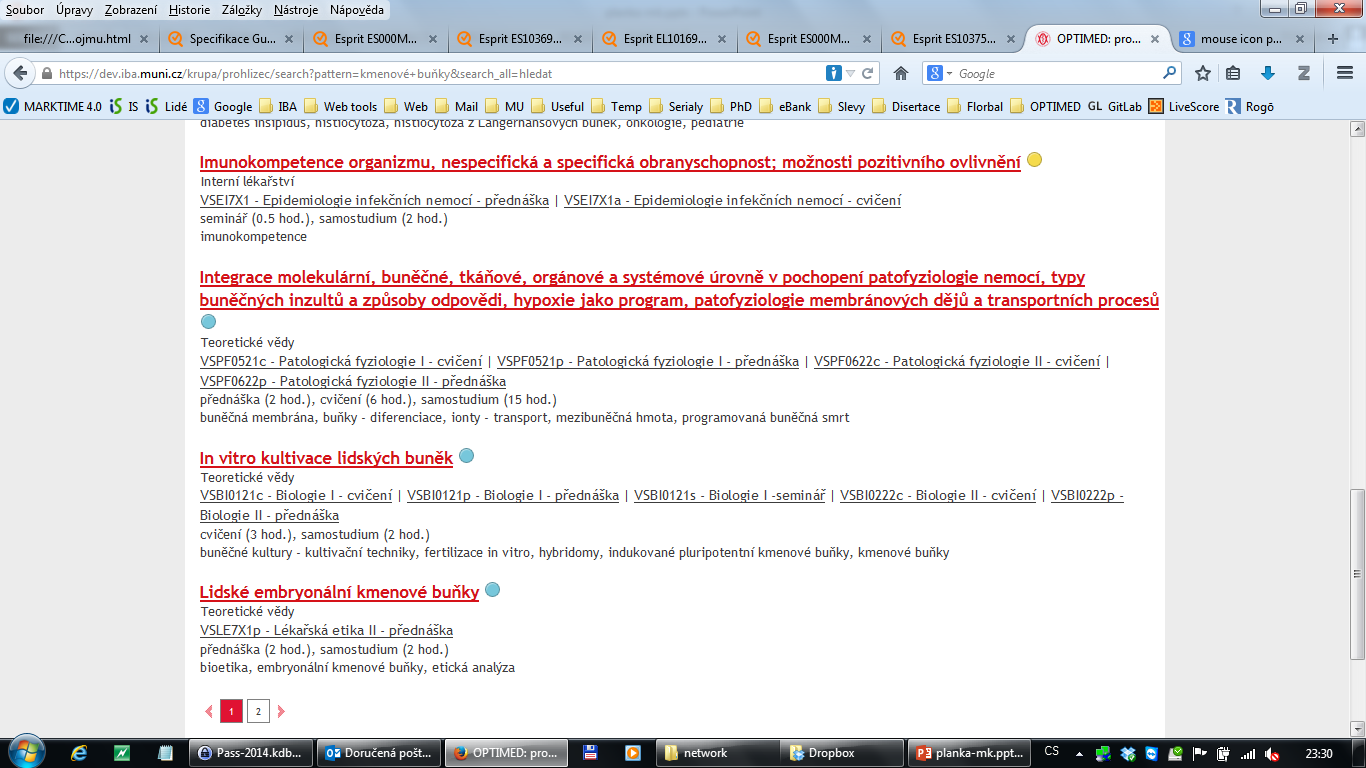 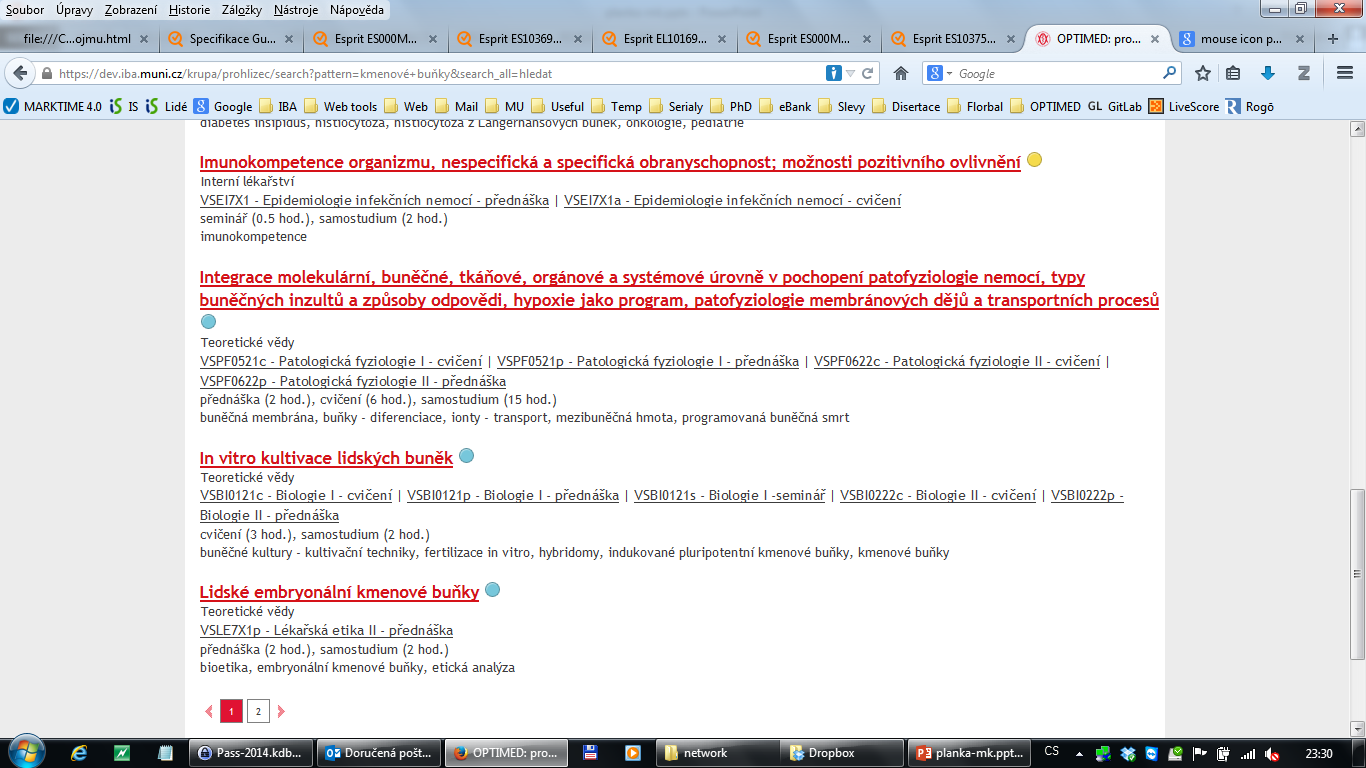 Pozor, moudro!!!
Dnes jako učitel přesně vím,
jak bych OPTIMED použil jako
student.
Využijte jeho jedinečnosti
a používejte ho. Pomůže vám víc,
než si myslíte.
OPTIMED - optimalizovaná výuka všeobecného lékařství: http://opti.med.muni.cz
????
Nebo je snad OPTIMED k něčemu
i pedagogům???
Děkuji za pozornost
OPTIMED - optimalizovaná výuka všeobecného lékařství: http://opti.med.muni.cz